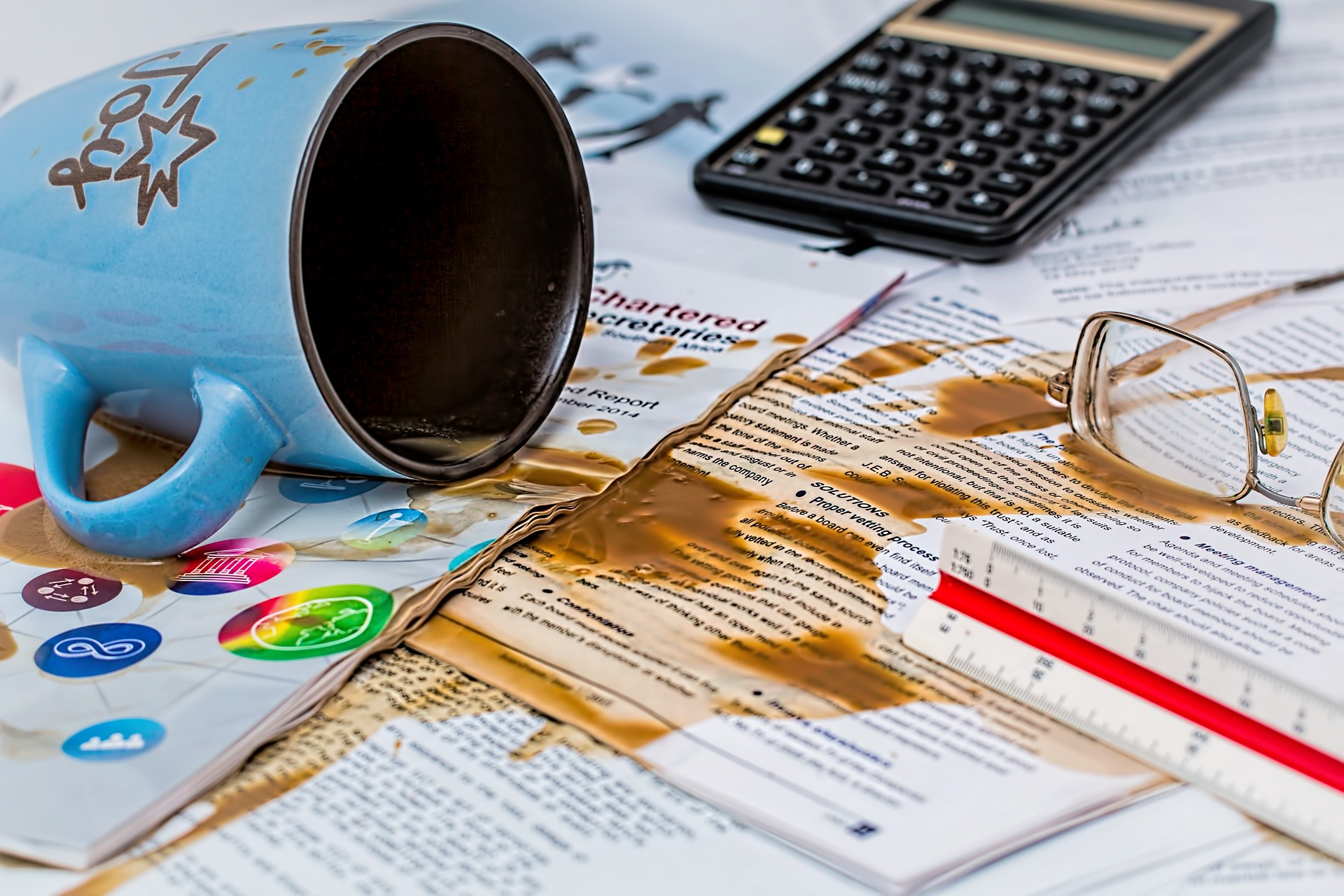 Das geht nicht wieder weg!
Zeitgemäßer Unterricht in einer digitalisierten Welt
Tobias Frischholz, Beratungsrektor mBdB, friolz.com
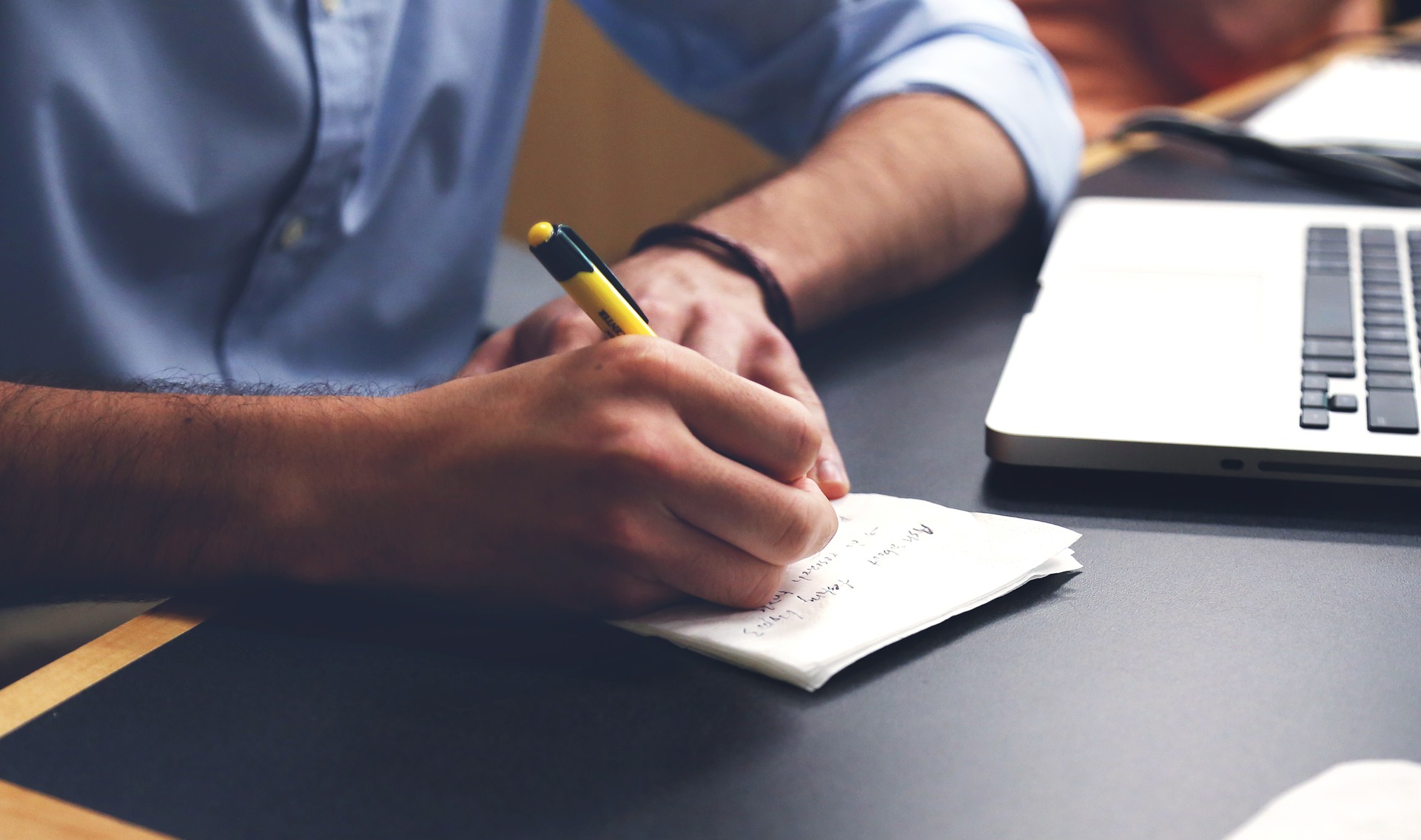 Digitalisierung
Digitale Bildung
Mehrwert
Pädagogik vor Technik
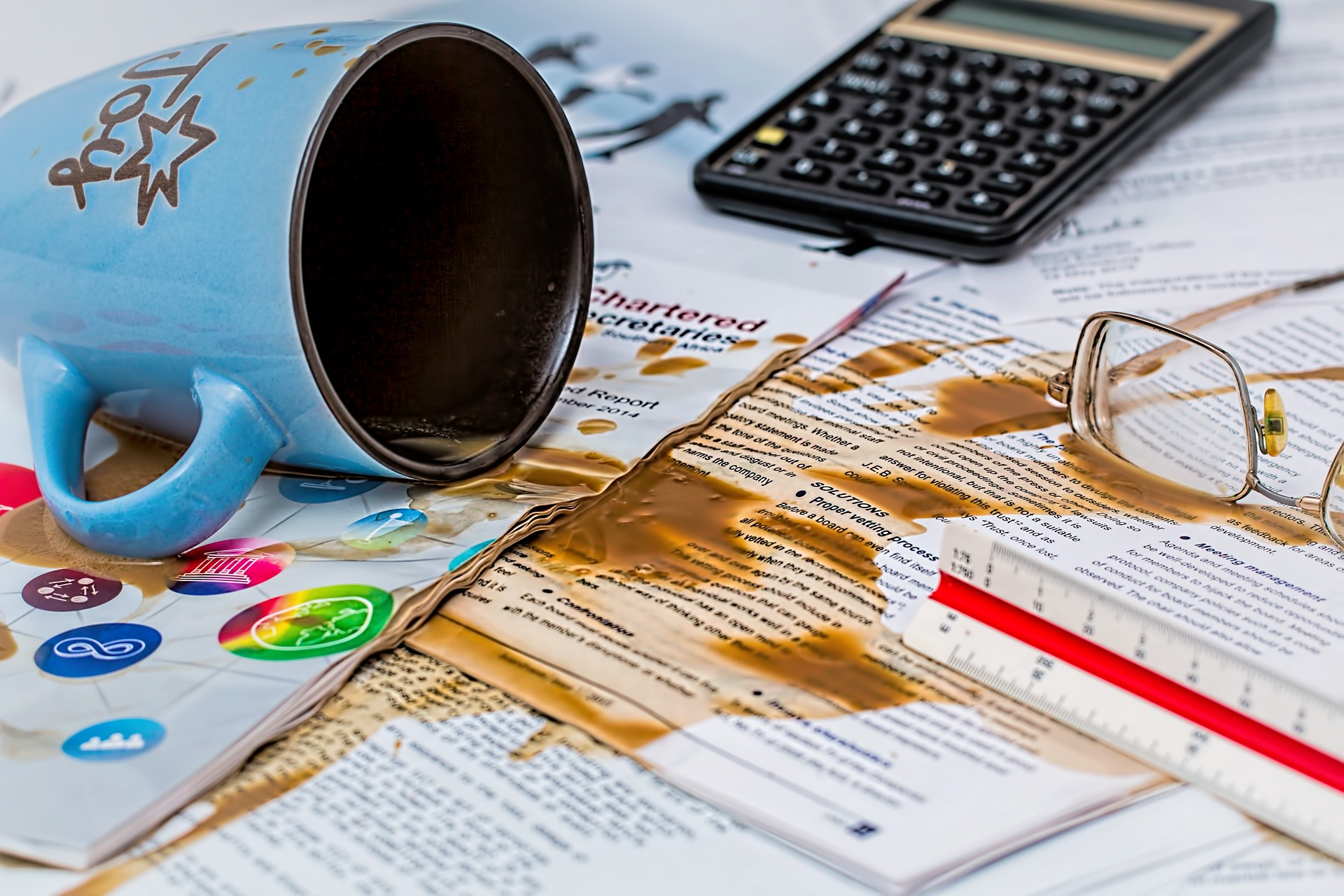 Das geht nicht wieder weg!
Zeitgemäßer Unterricht in einer digitalisierten Welt
Tobias Frischholz, Beratungsrektor mBdB, friolz.com
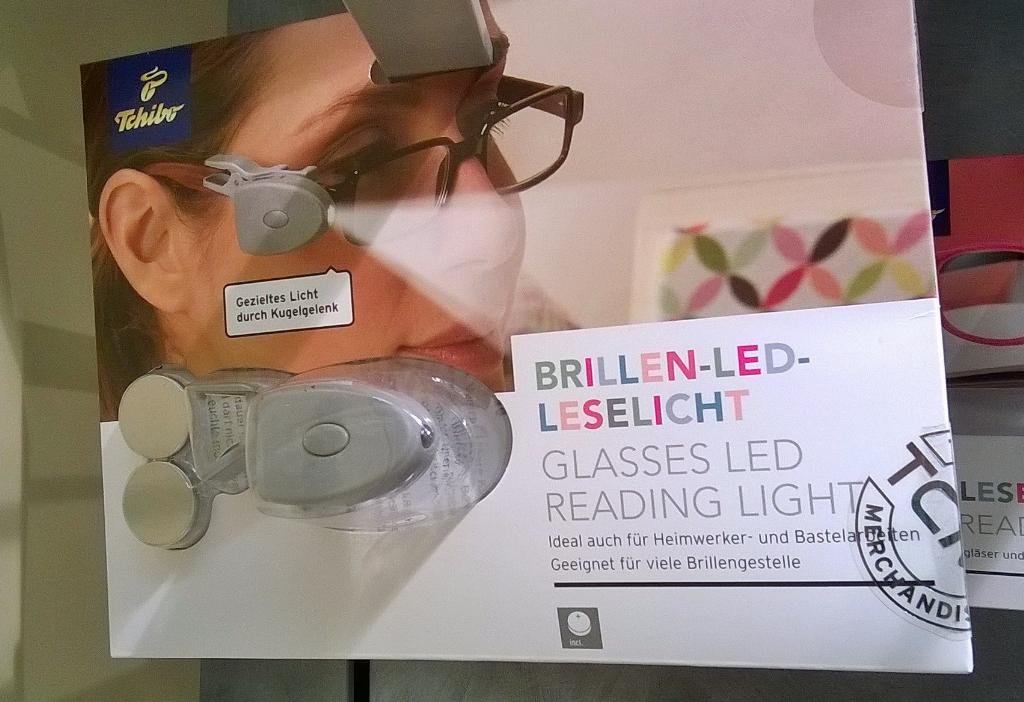 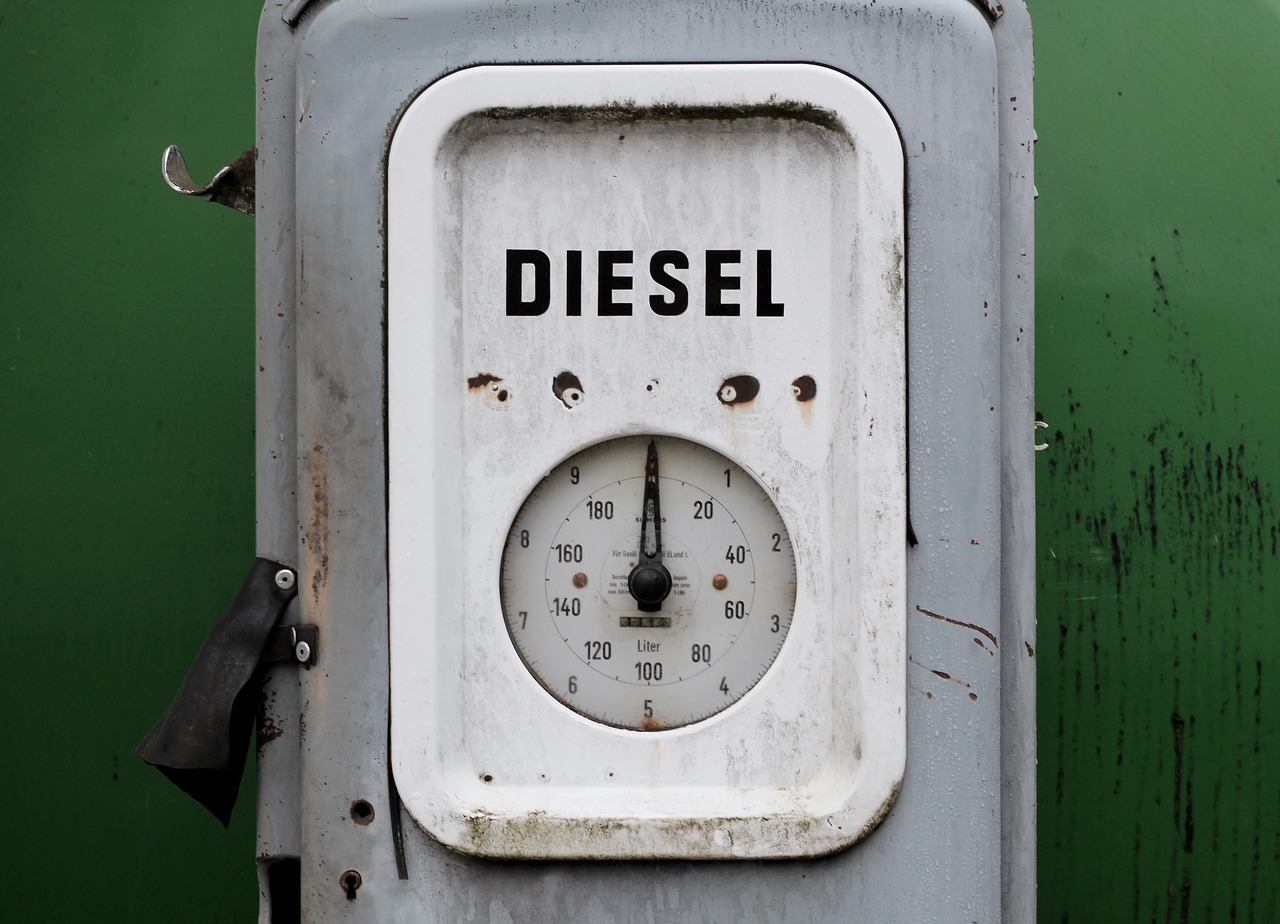 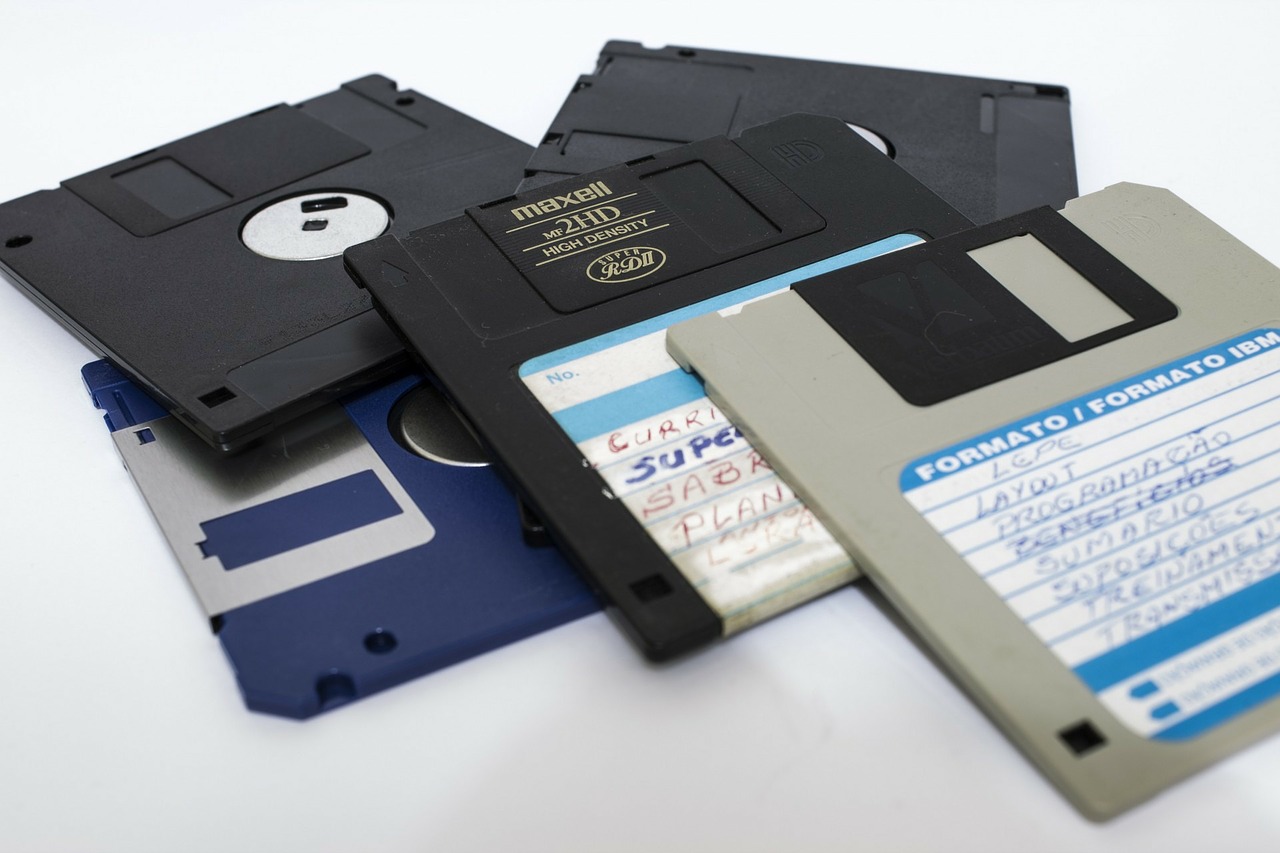 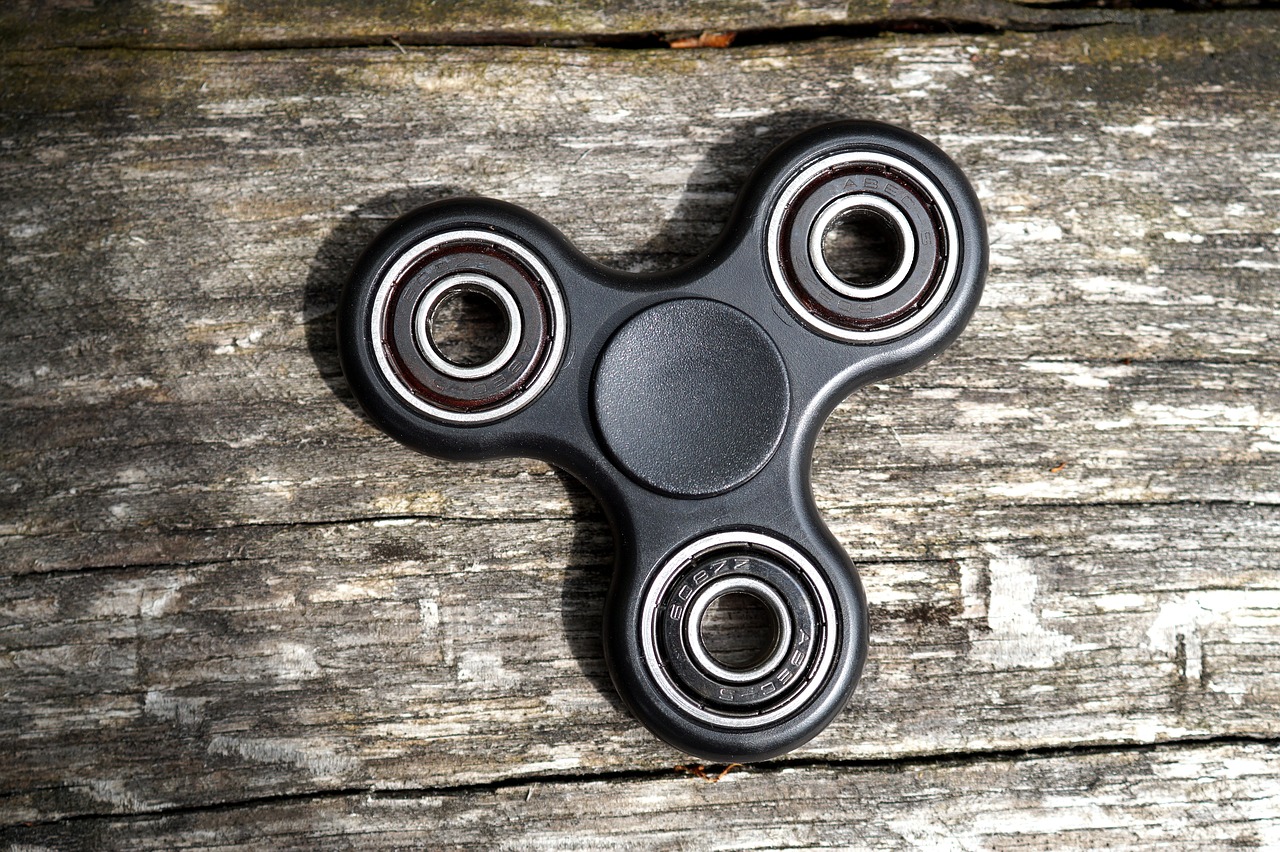 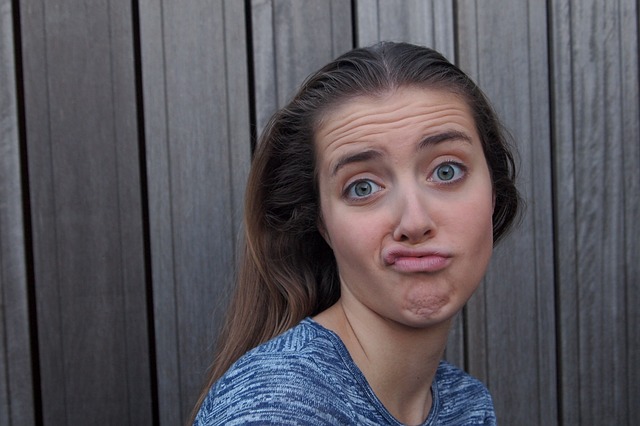 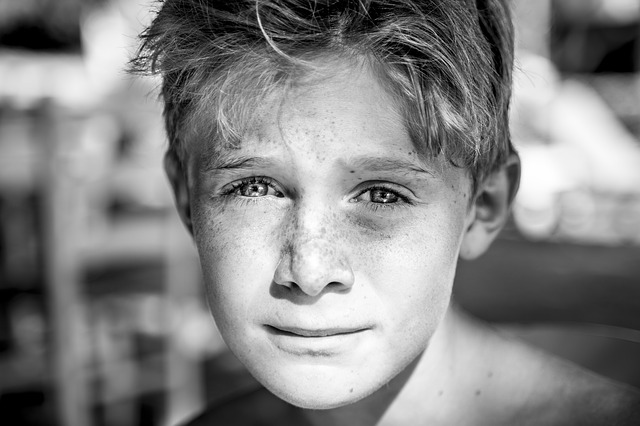 Was wünschen sich Mark und  Tina?
Grundbedürfnisse des Menschen
Grundbedürfnisse des Menschen
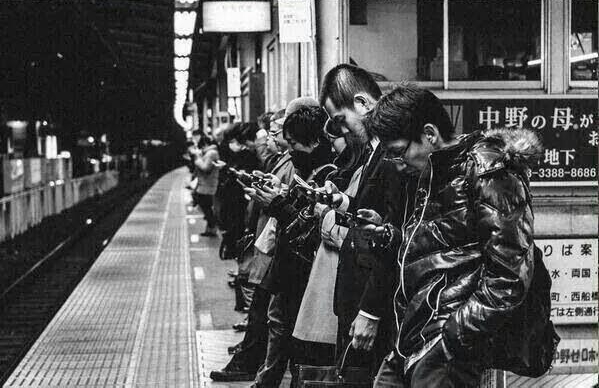 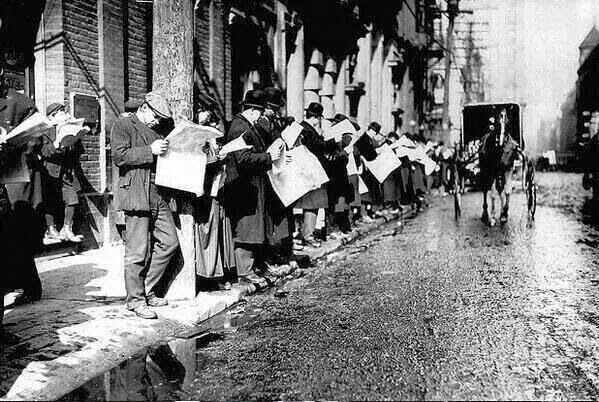 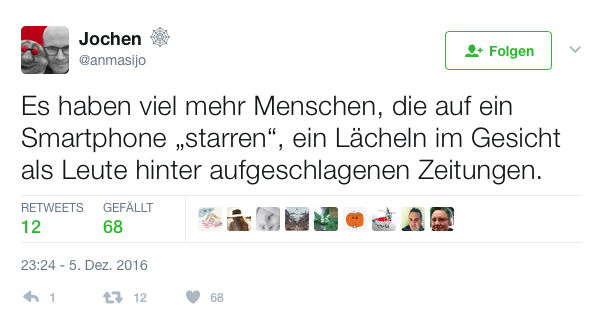 GWP
[Speaker Notes: Das sind meine Grundbedürfnisse in der Schule]
GWP
Glasfaser
WLAN
Projektion
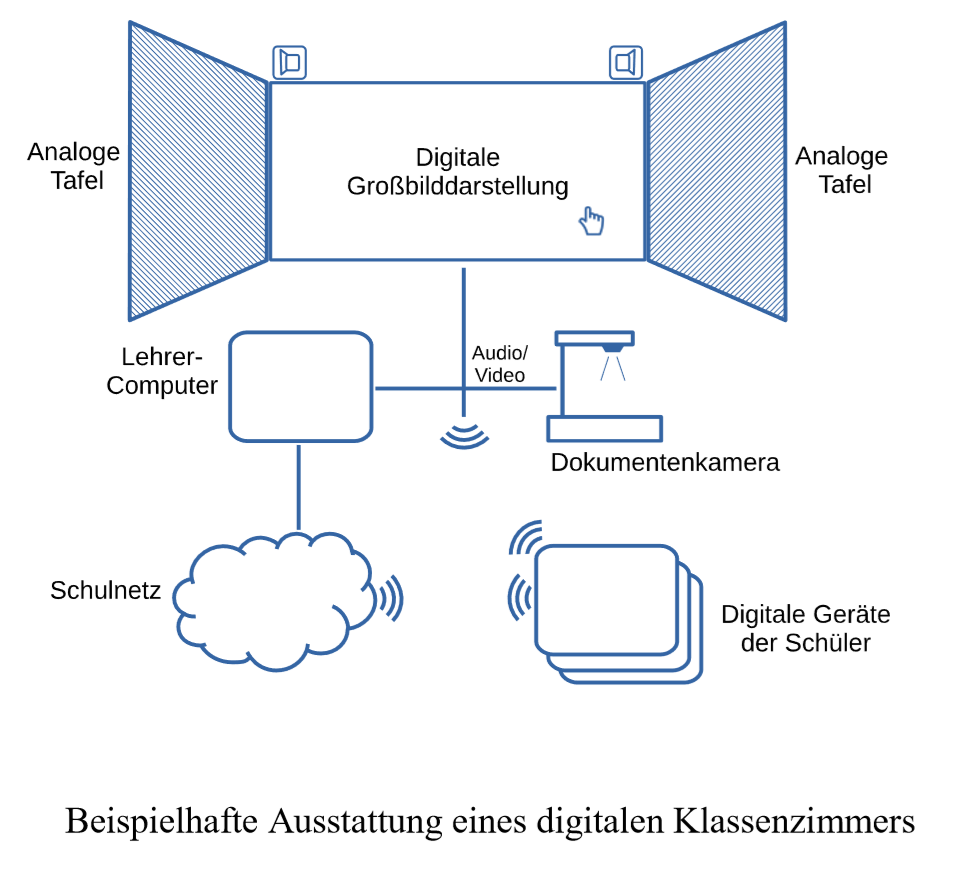 GWP
Glasfaser
WLAN
Projektion
VOTUM 2018, Beraterkreis zur IT-Ausstattung von Schulen 
des Bayerischen Staatsministeriums für Unterricht und Kultus
Was ist keine zeitgemäße Bildung?
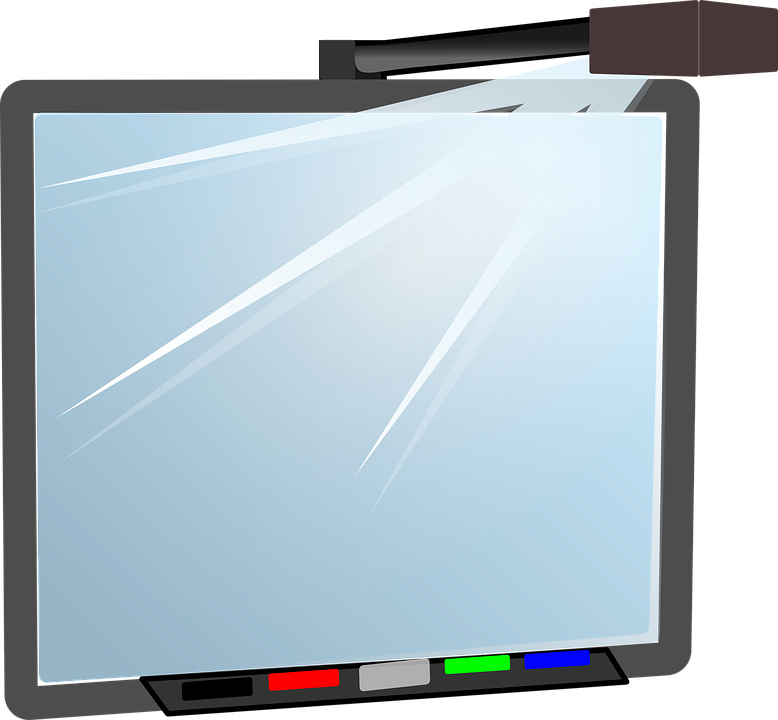 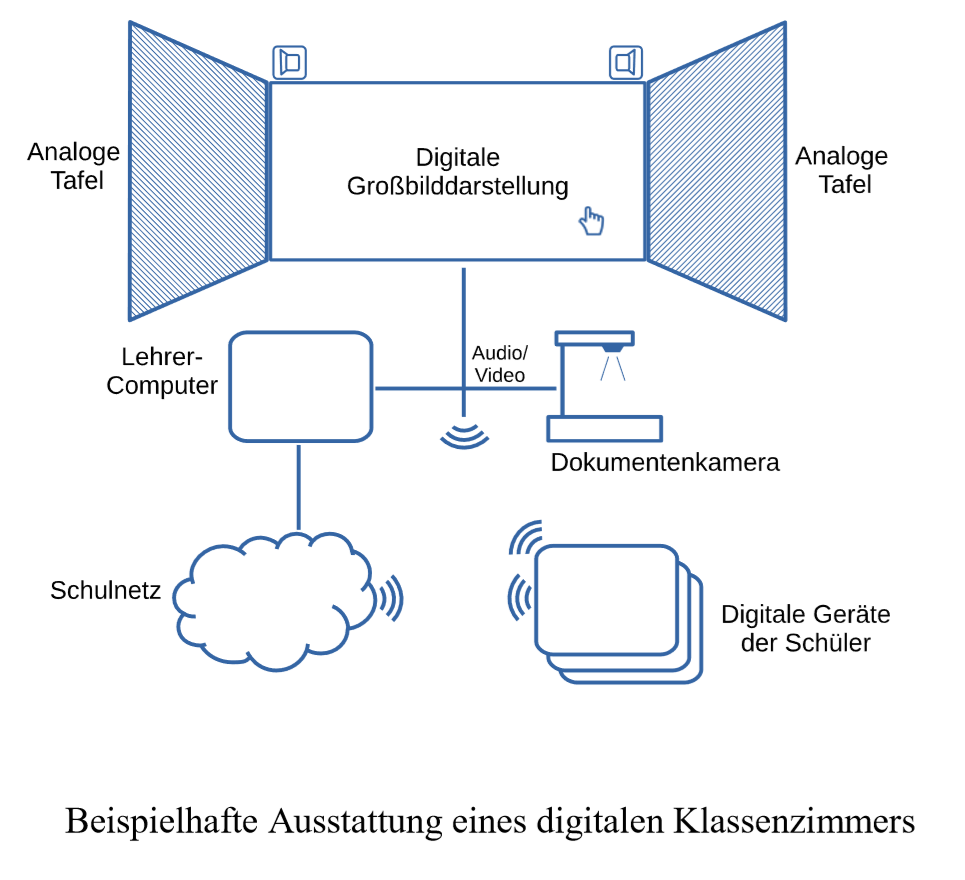 Teure „interaktive“ Lösungen, die eigentlich nicht interaktiv genutzt werden
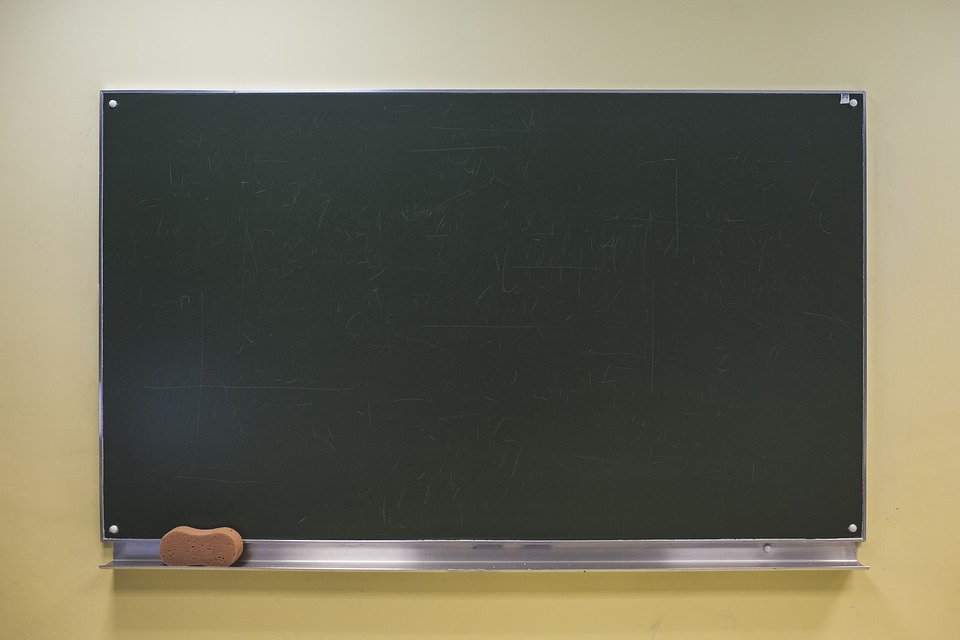 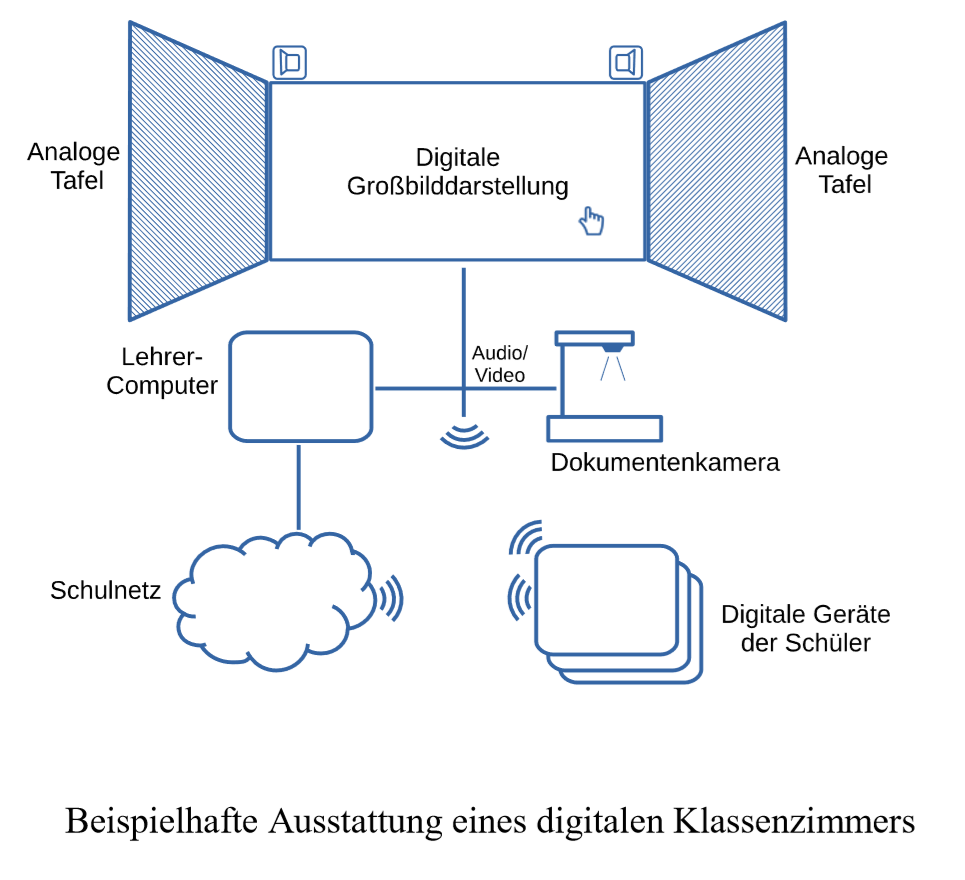 Lieblingseinsparung jedes Kämmerers
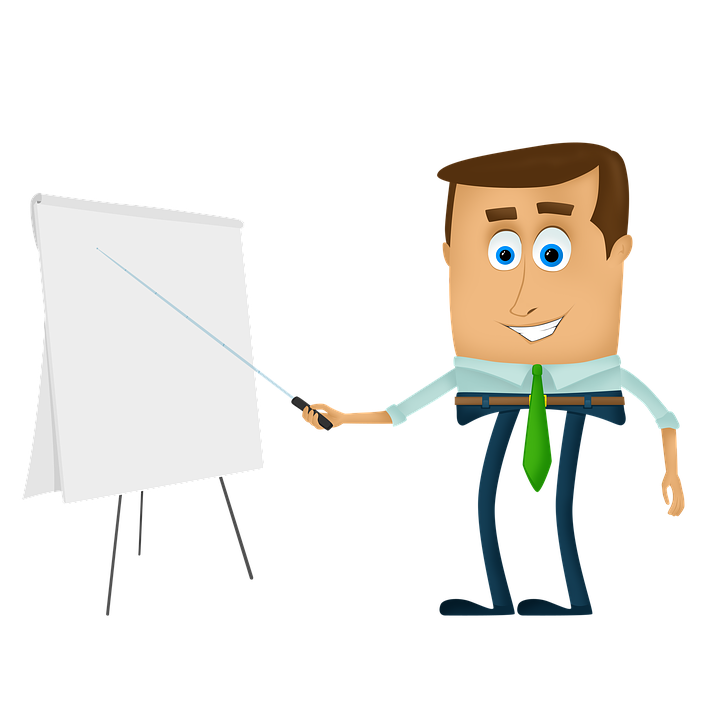 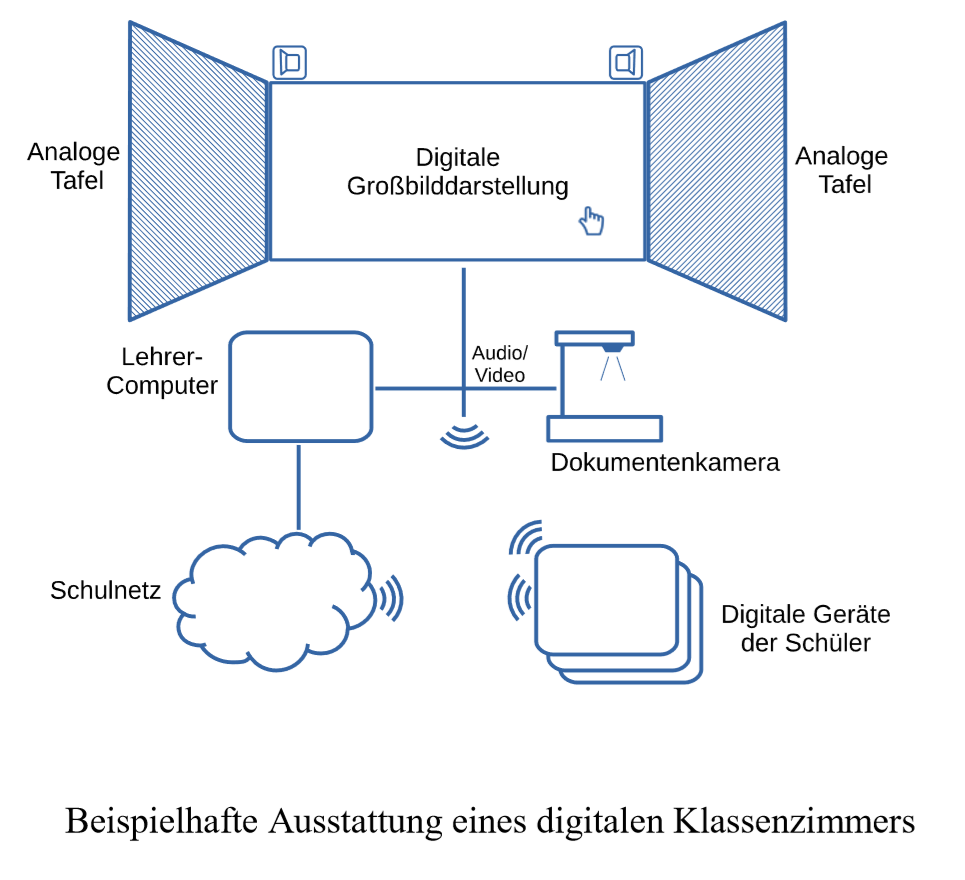 Medienkompetenz wird primär bei den Lehrkräften gefördert
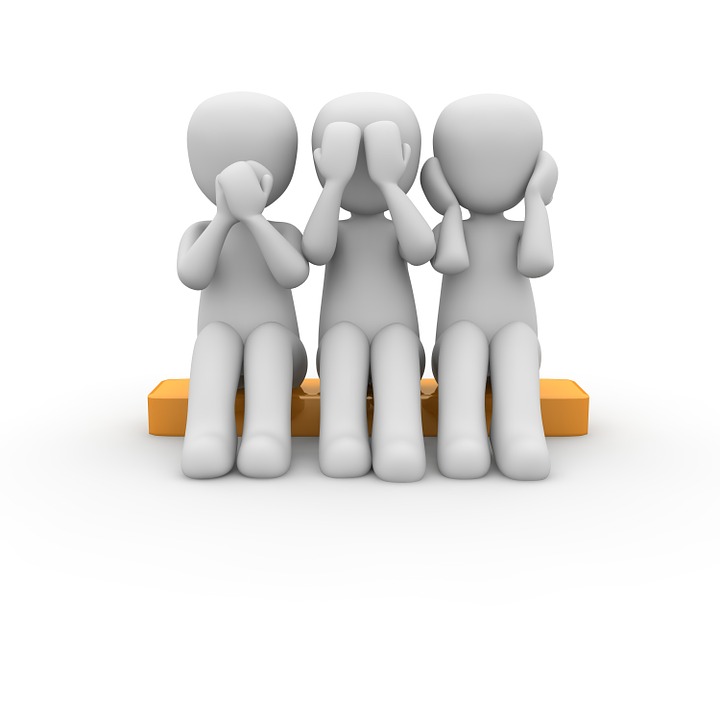 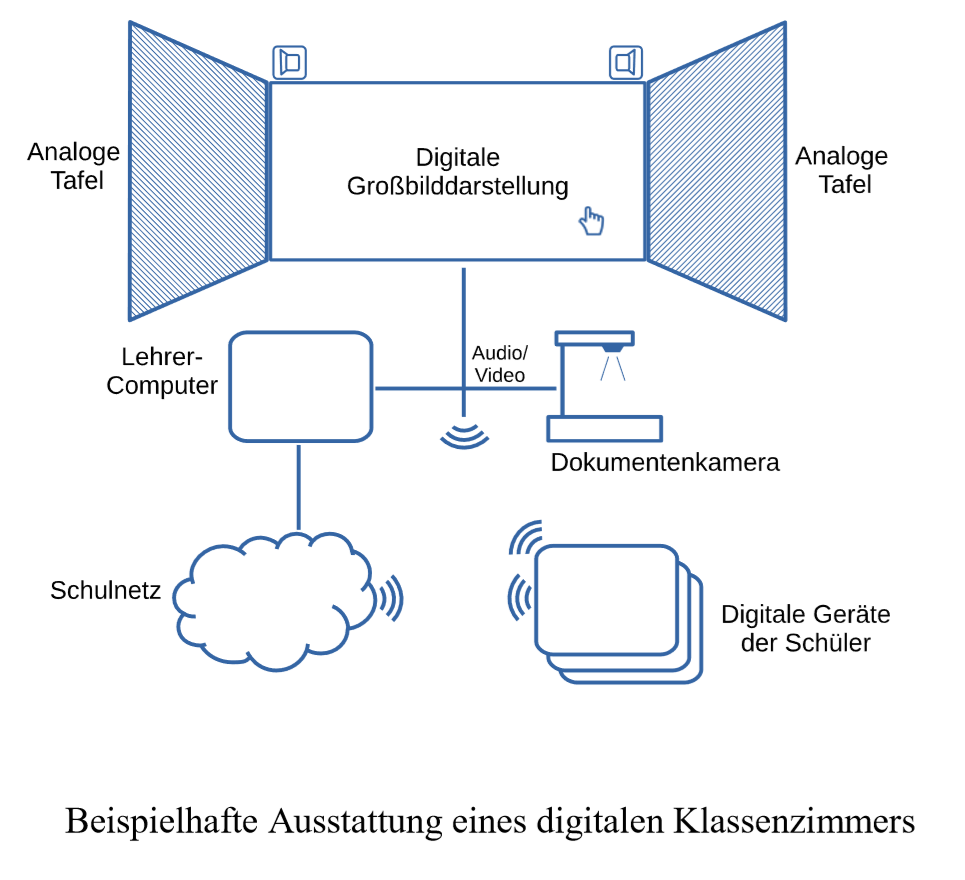 Strahlung, Sicherheit, Sex
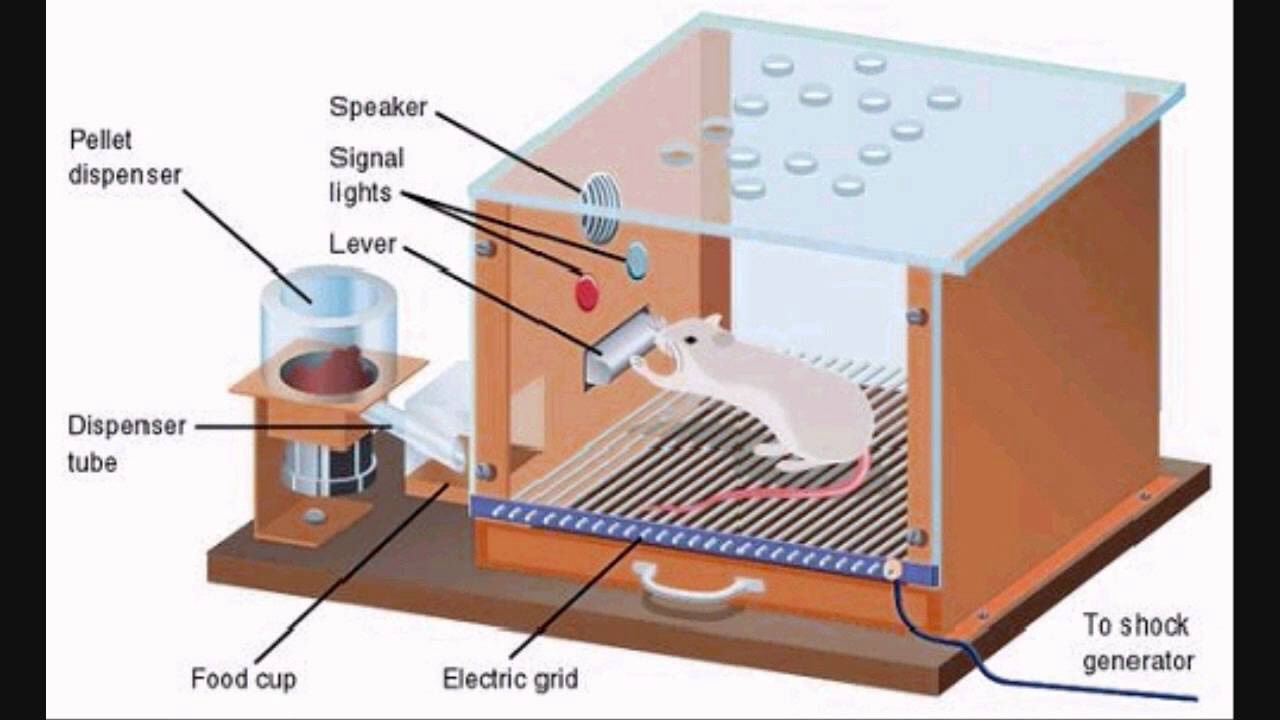 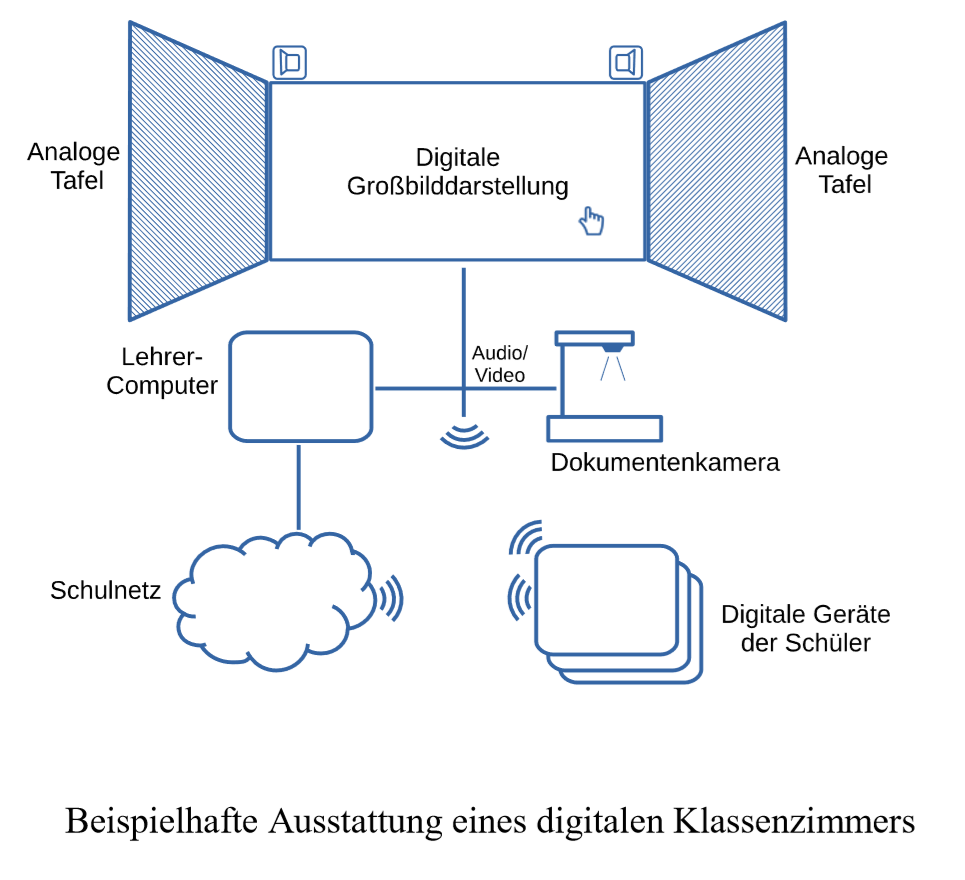 Ausschließlicher Fokus auf behavioristische Lernsoftware
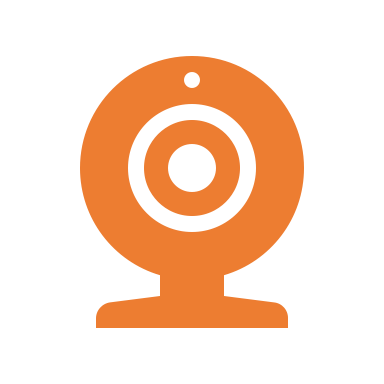 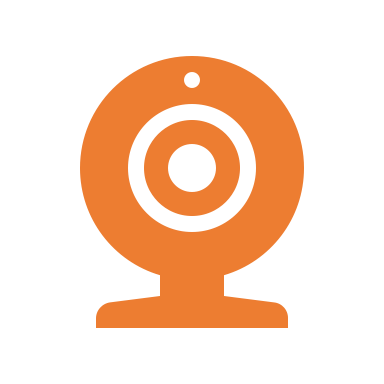 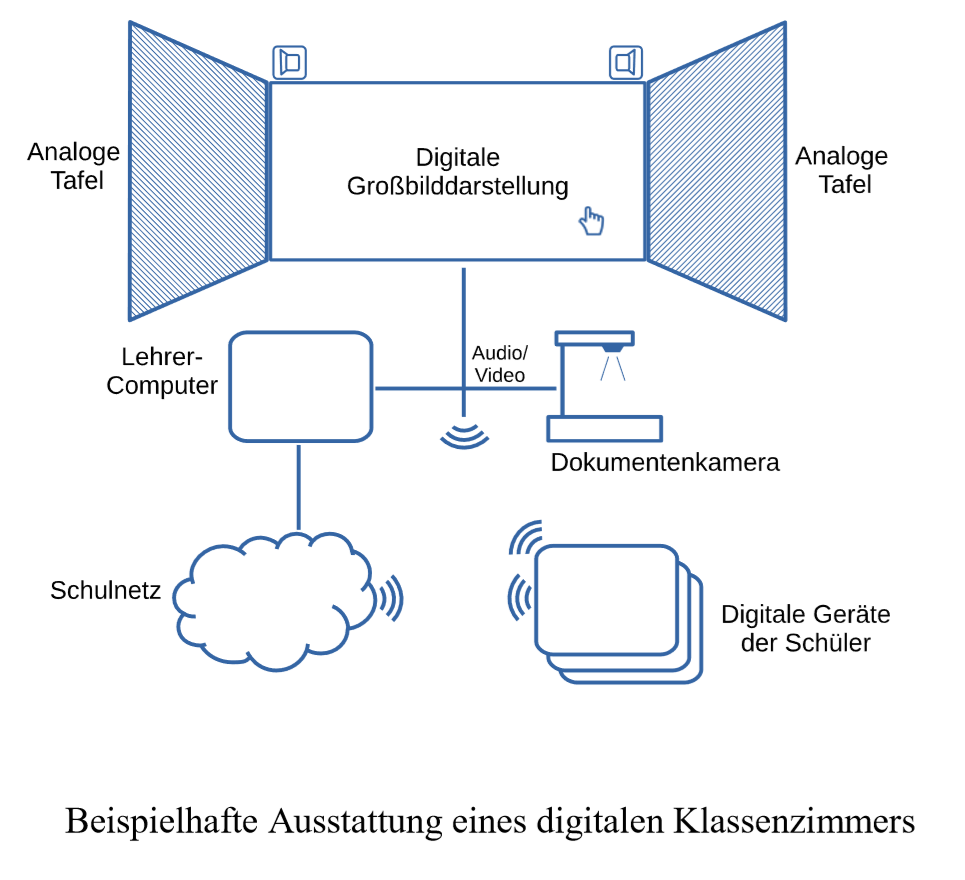 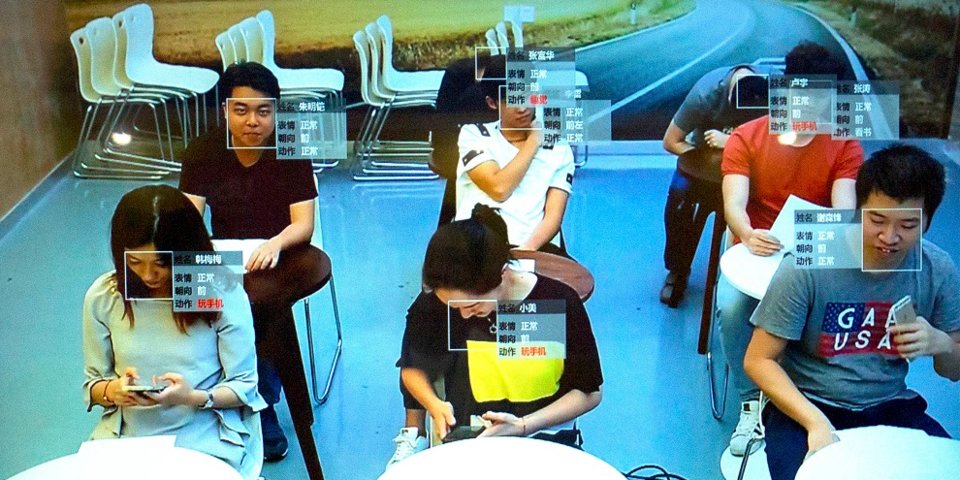 Quelle: https://www.businessinsider.de/china-school-facial-recognition-technology-2018-5?r=US&IR=T
“Chinesisches Modell”
[Speaker Notes: intelligent classroom behavior management system]
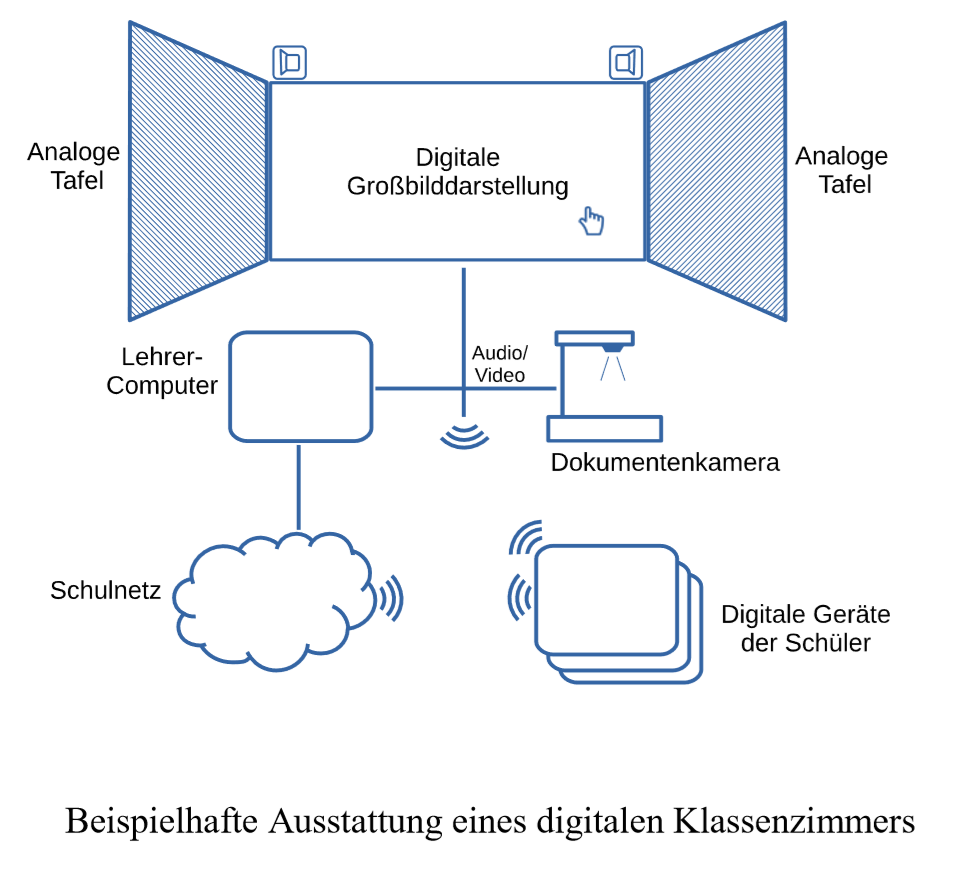 Systematisiertes Lernen,
nach Fächern strukturiert,
200 Jahre alt
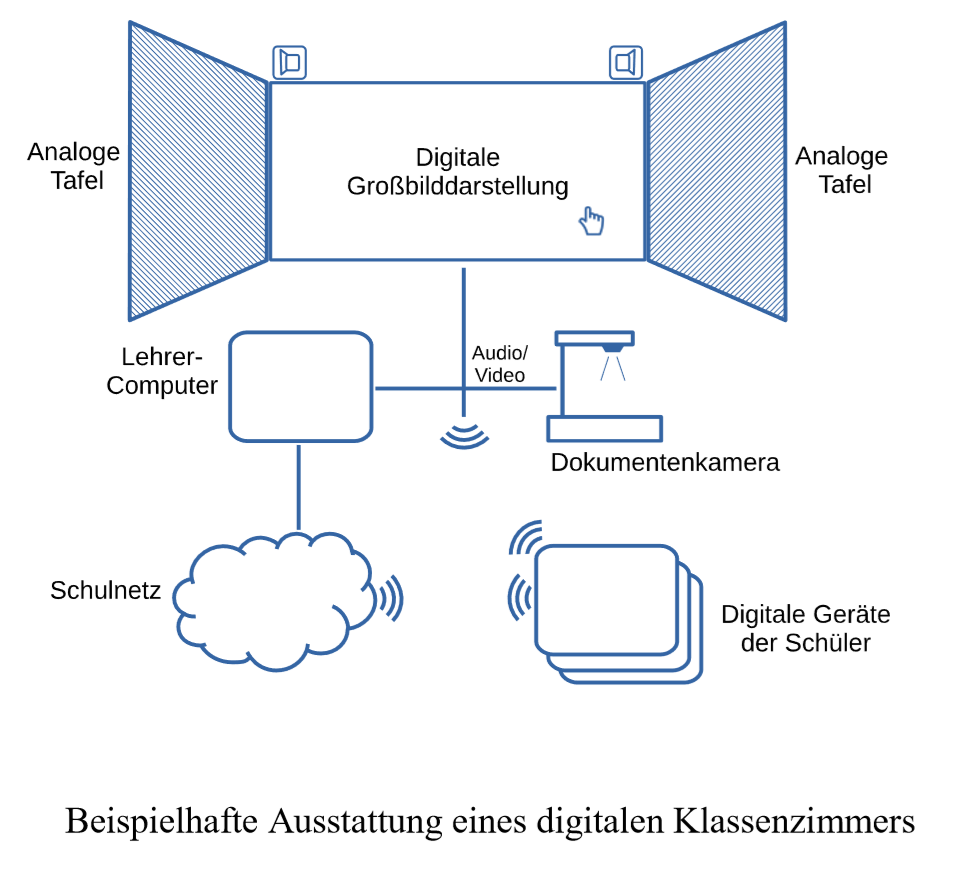 Systematisiertes Lernen,
nach Fächern strukturiert,
200 Jahre alt
Informelles Lernen, meist lustbetont
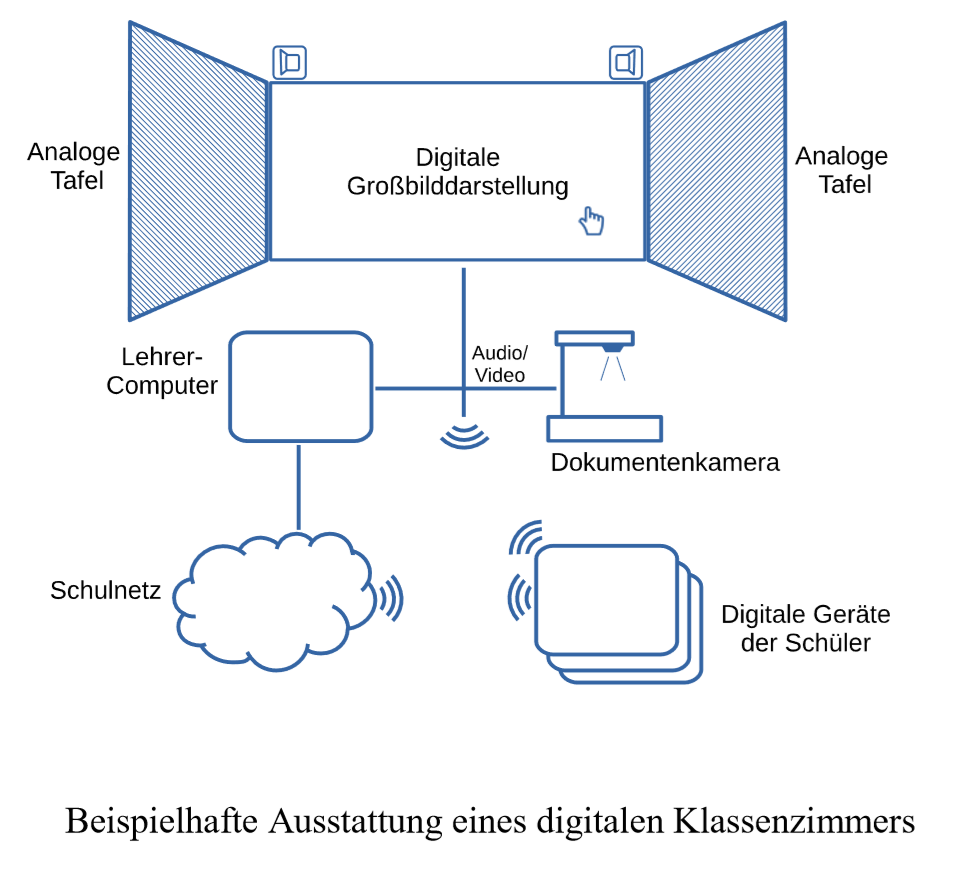 Neue Lehr-Lern-Konzepte
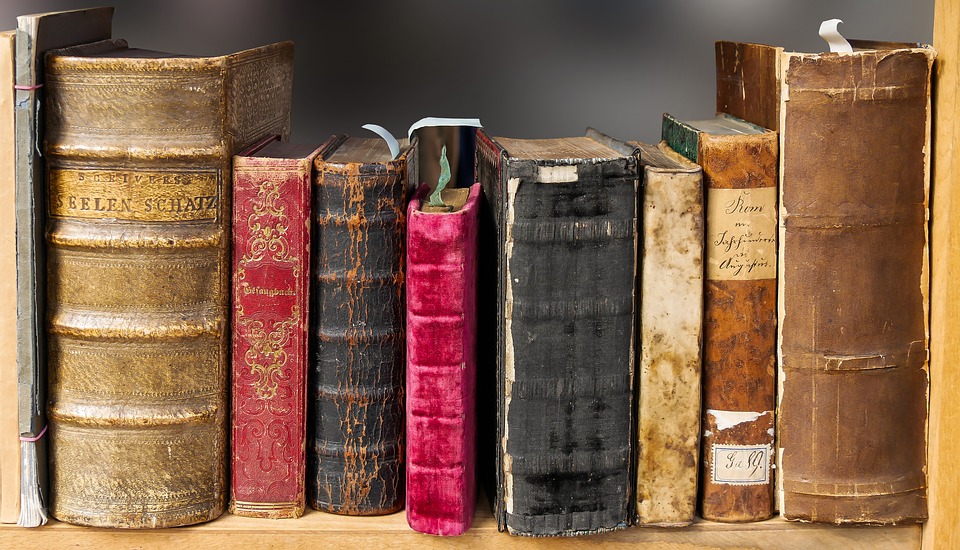 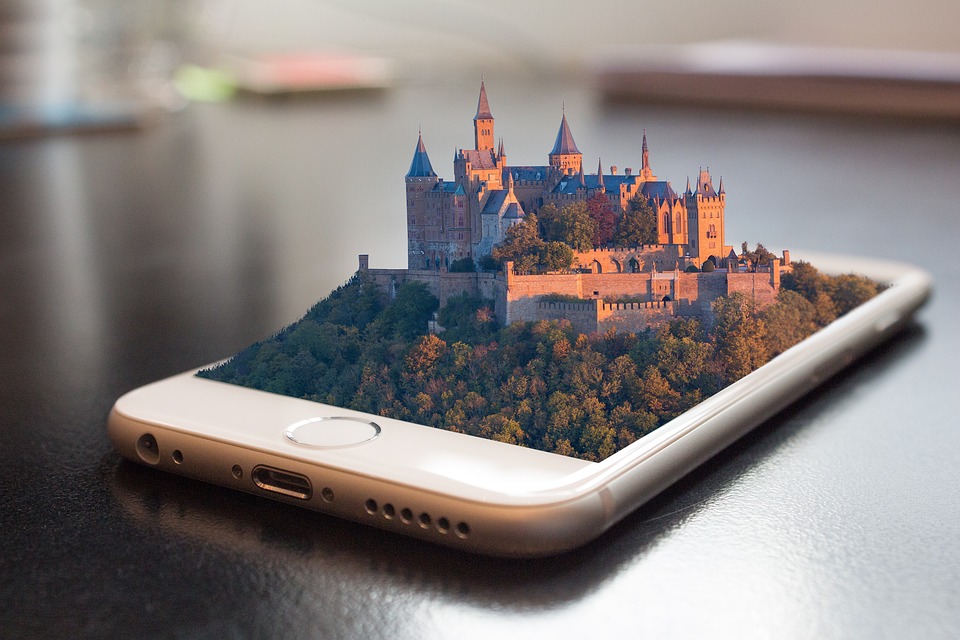 Leitmedienwechsel
Die Bezeichnung
Digital Natives
ist irreführend!
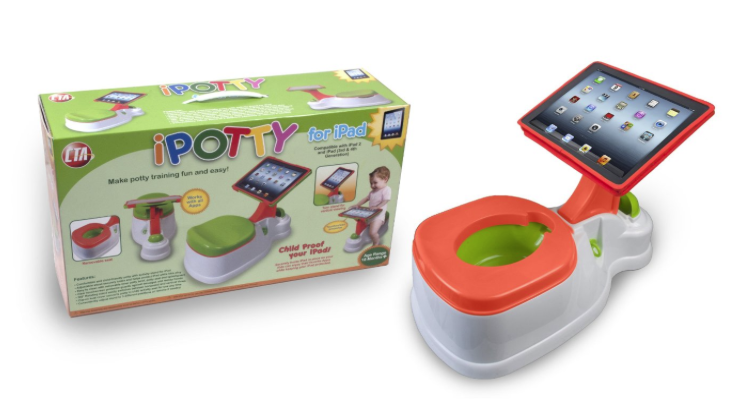 [Speaker Notes: German Natives — haben trotzdem noch mind. 9 Jahre Deutsch-Unterricht.
Digital Natives — Digital Naives]
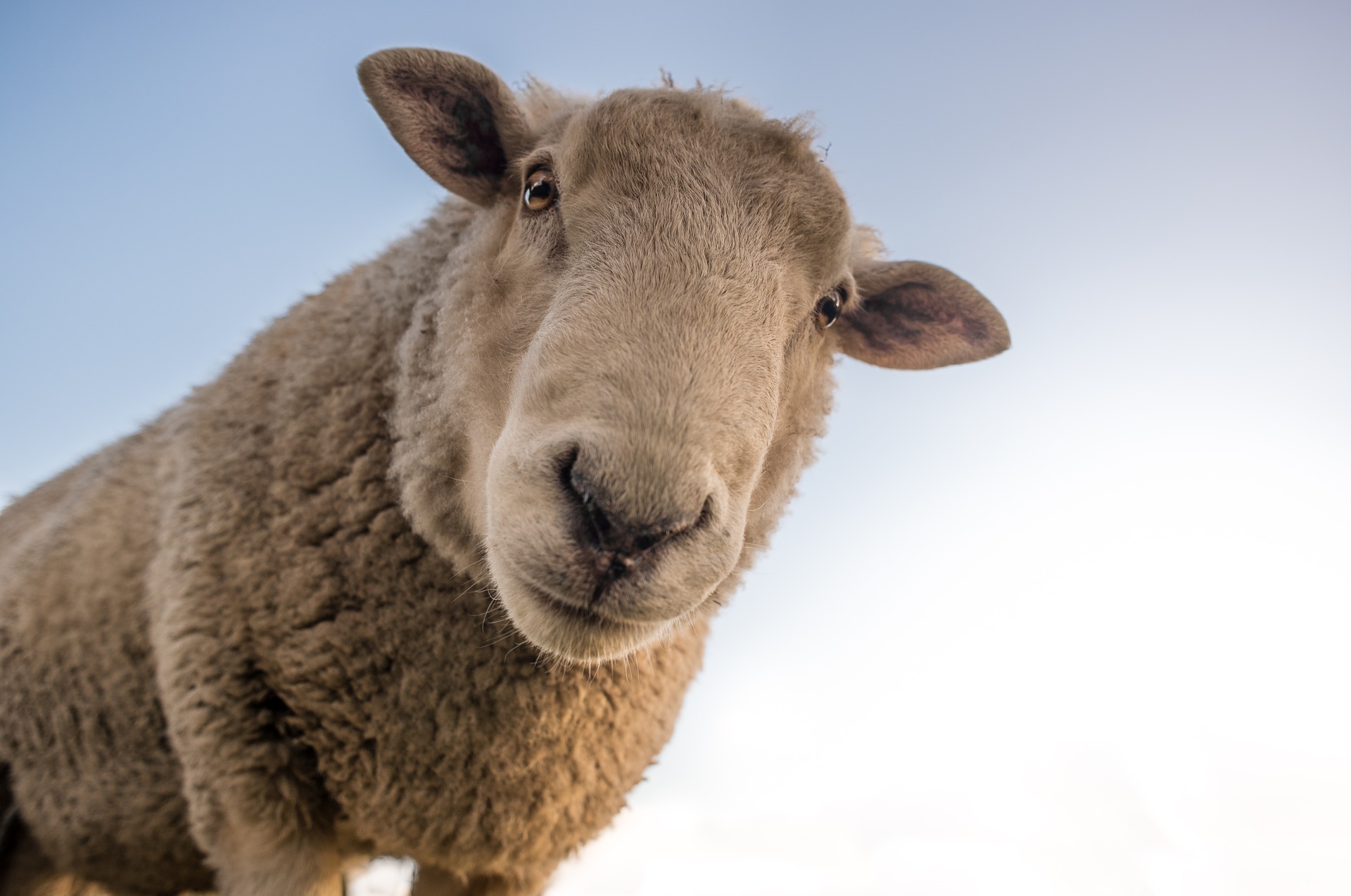 Beispiel: Twitter
(Christiane Schicke)
@schafzwitschern
Schäfer als Experte
Schätz- und Fermiaufgaben
Inhaltlicher Bezug zum Sachunterricht
Rechtschreibung in Deutsch
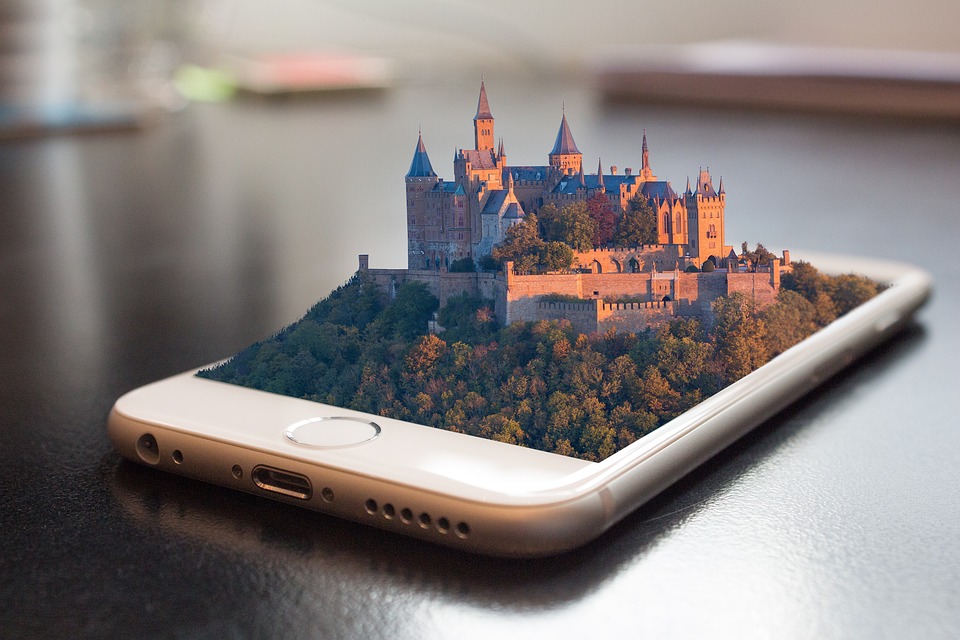 Art. 56 Abs. 5 BayEUG
Im Schulgebäude und auf dem Schulgelände sind Mobilfunktelefone und sonstige digitale Speichermedien, die nicht zu Unterrichtszwecken verwendet werden, auszuschalten. Die unterrichtende oder die außerhalb des Unterrichts Aufsicht führende Lehrkraft kann Ausnahmen gestatten. Bei Zuwiderhandlung kann ein Mobilfunktelefon oder ein sonstiges digitales Speichermedium vorübergehend einbehalten werden.
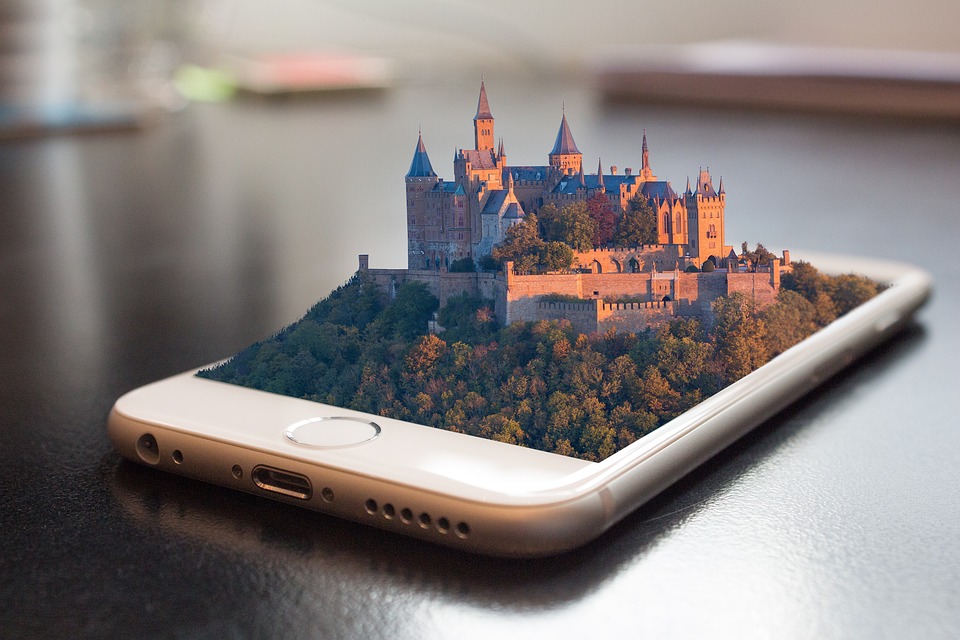 Art. 56 Abs. 5 BayEUG
Im Schulgebäude und auf dem Schulgelände sind Mobilfunktelefone und sonstige digitale Speichermedien, die nicht zu Unterrichtszwecken verwendet werden, auszuschalten. Die unterrichtende oder die außerhalb des Unterrichts Aufsicht führende Lehrkraft kann Ausnahmen gestatten. Bei Zuwiderhandlung kann ein Mobilfunktelefon oder ein sonstiges digitales Speichermedium vorübergehend einbehalten werden.
Die Mär vom französischen Handyverbot…
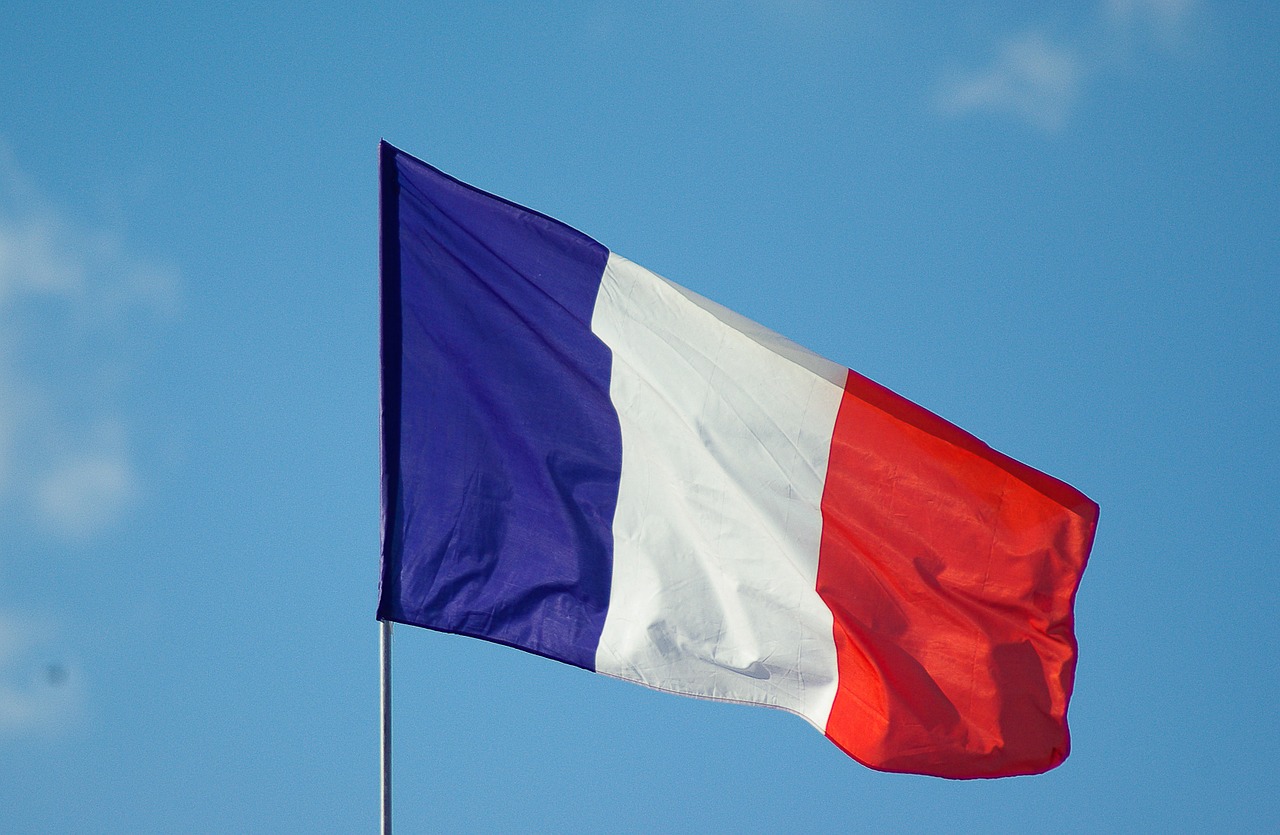 [Speaker Notes: Richtig ist, dass diese Regelung die Nutzung von Smartphones und Tablets für Kinder zwi- schen 3 und 15 Jahren in allen Räumlichkeiten verbietet. Fakt ist aber auch, dass Lehrkräfte Ausnahmen zulassen können, und zwar für den Gebrauch im Unterricht.]
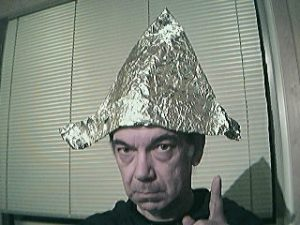 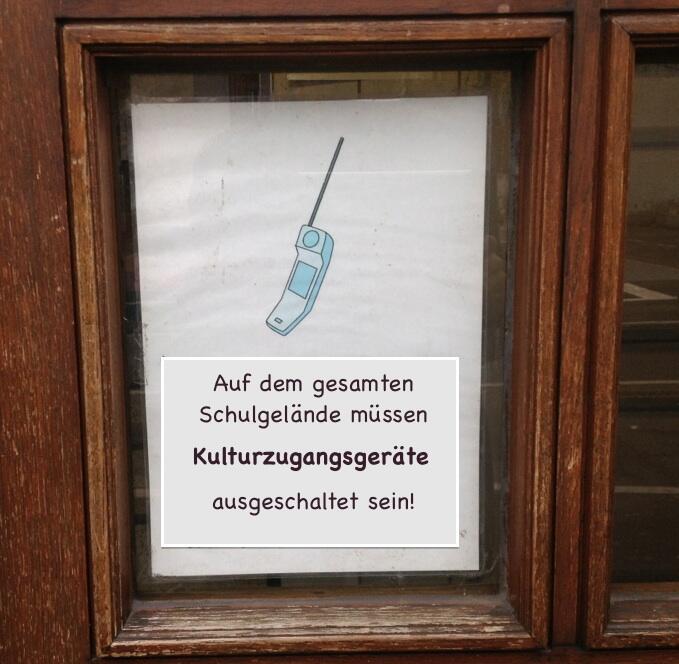 Es ist ein Handy und…
eine Enzyklopädie
eine Fotokamera
ein Arbeitsblatt
ein Vokabeltrainer
ein Bestimmungsbuch
ein Audiorekorder
eine Zettelablage
eine Spielkonsole
eine Videothek
ein Sexshop
ein Kompass
eine Sternenkarte
ein Navi
ein Musikabspielgerät und eine Plattensammlung
eine Zeitung
ein Wettbüro
eine Bücherei
ein Reisebüro
ein Schrittmesser
eine Uhr
ein Wecker
ein Radio und ein Fernseher
eine Selbsthilfegruppe
ein Fotoalbum
ein Taschenrechner
und noch hundert andere Werkzeuge mehr.
nach Jöran Muuß-Merholz
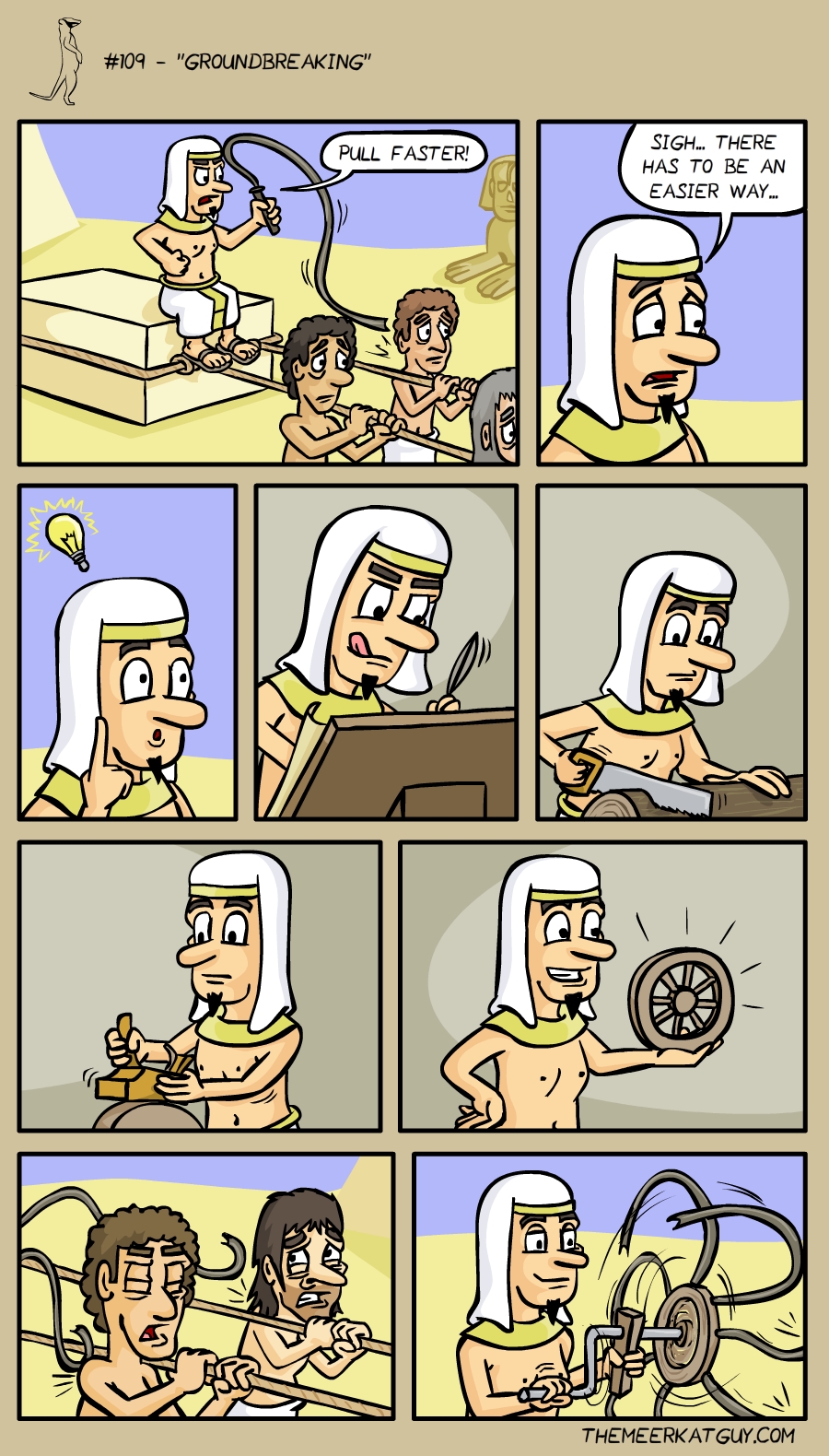 Quelle: http://www.themeerkatguy.com/comic/groundbreaking/
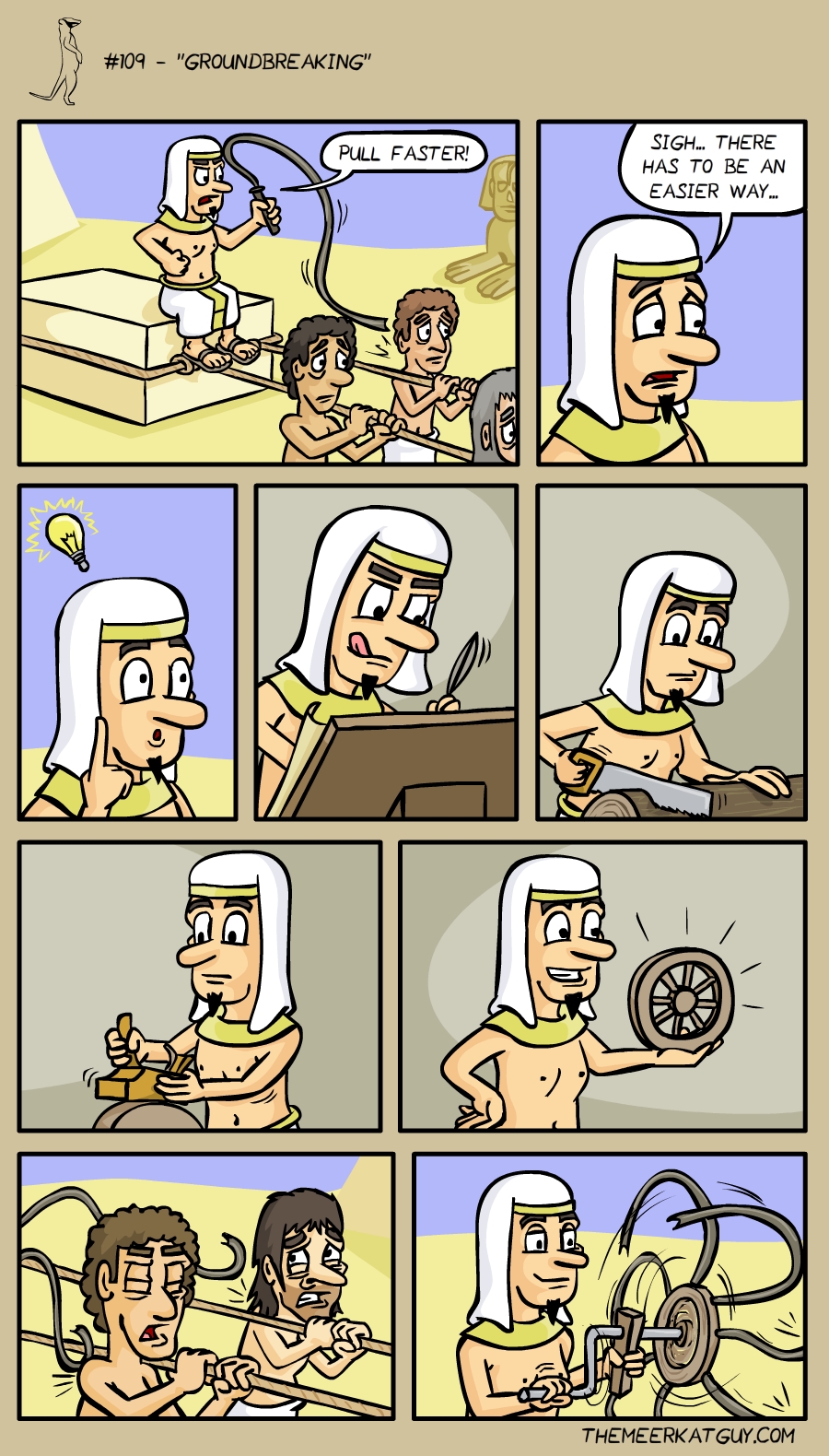 Quelle: http://www.themeerkatguy.com/comic/groundbreaking/
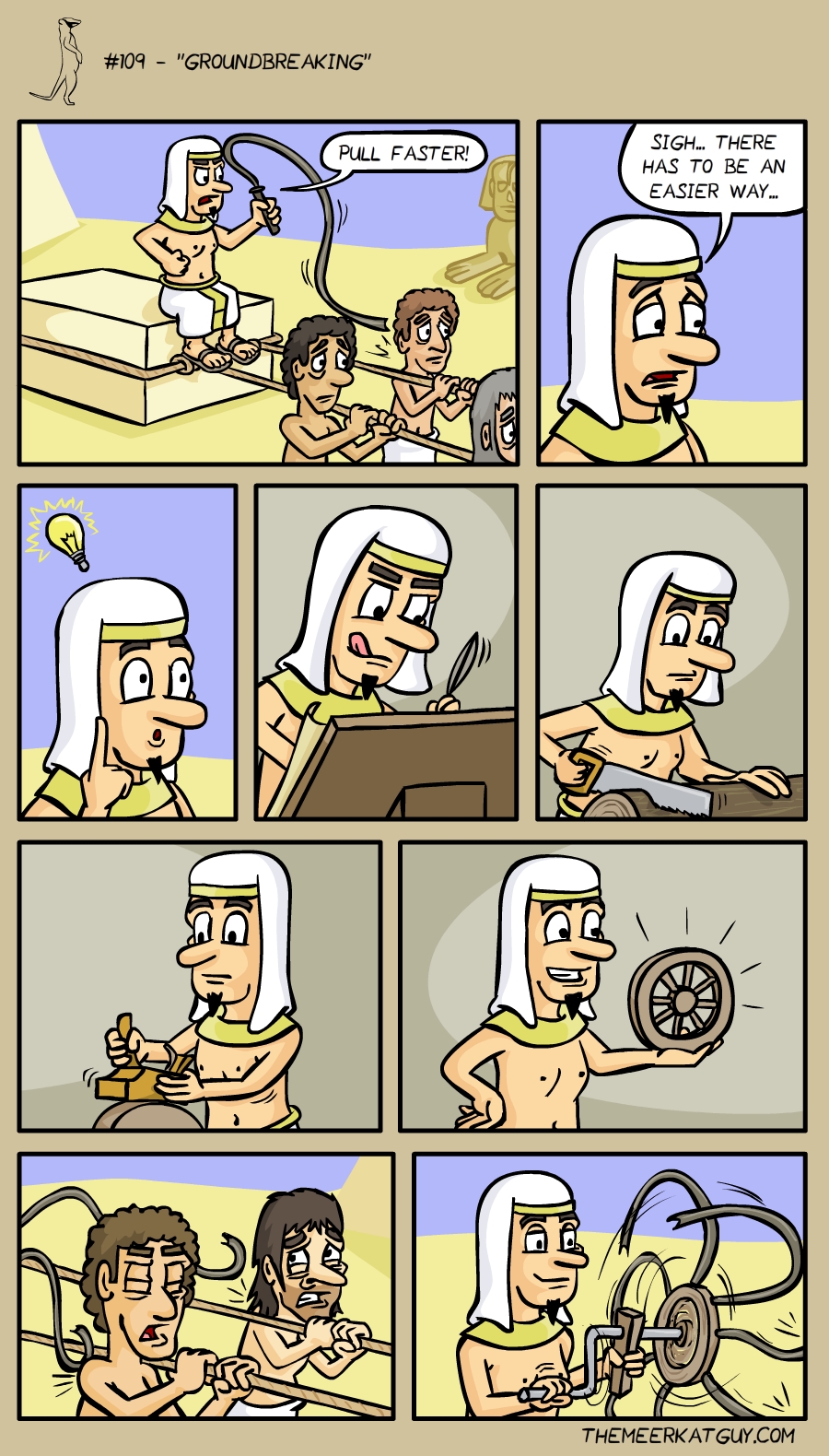 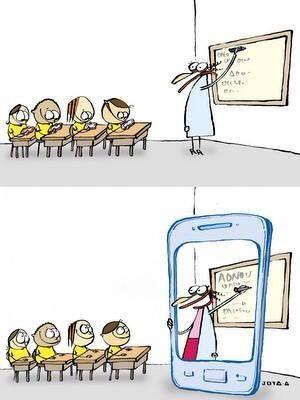 Quelle: http://www.themeerkatguy.com/comic/groundbreaking/
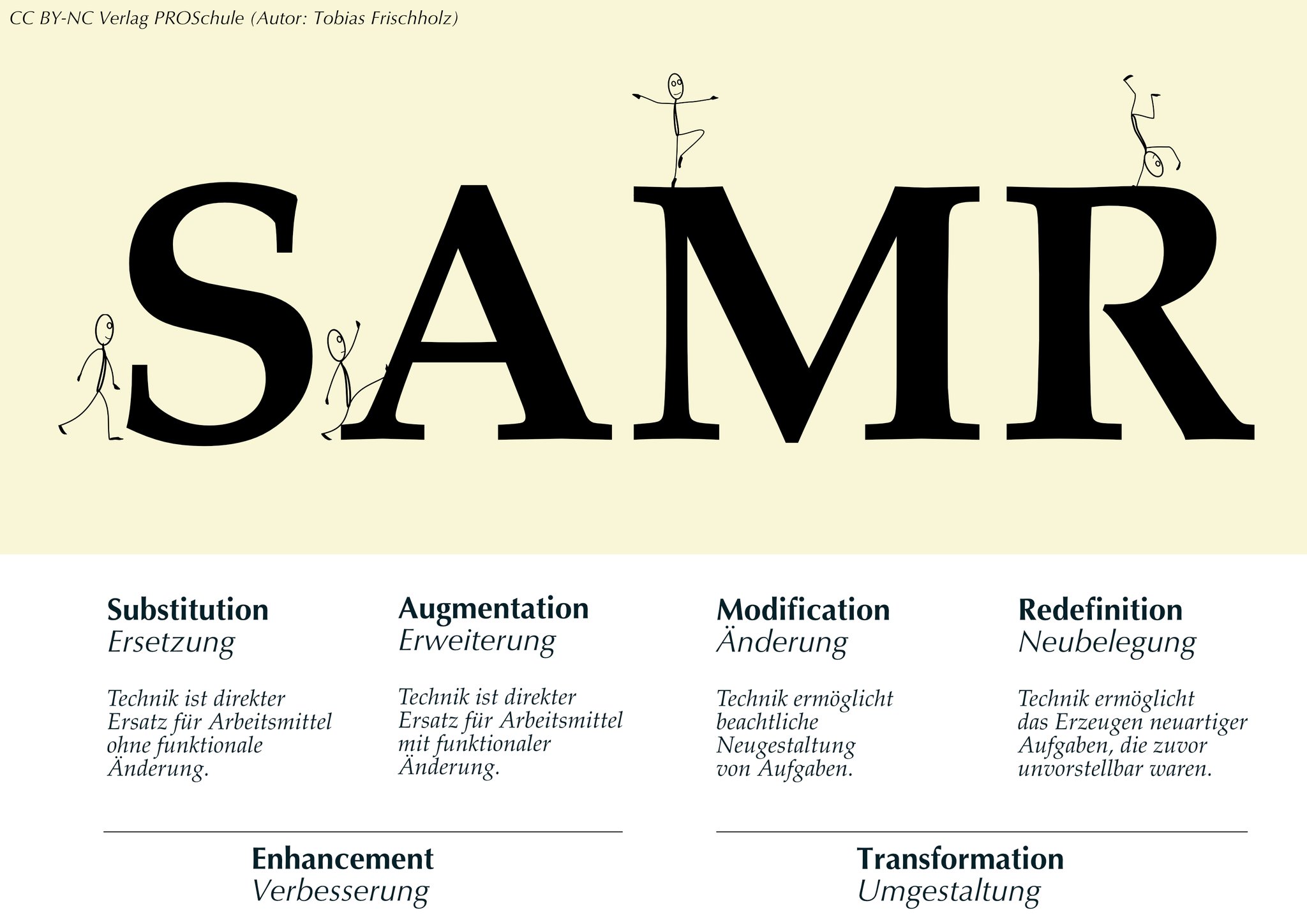 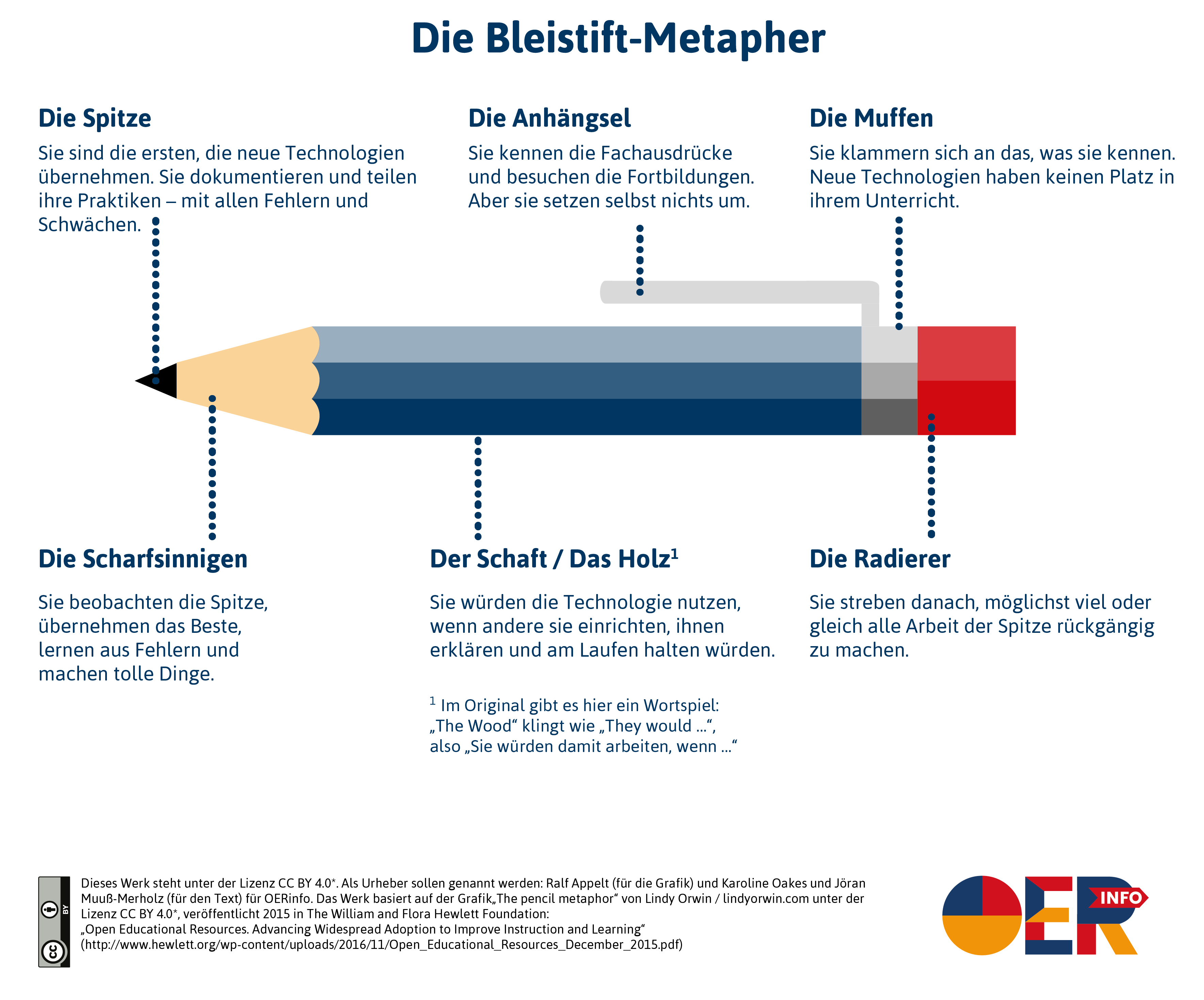 Korrelation und Kausalität…
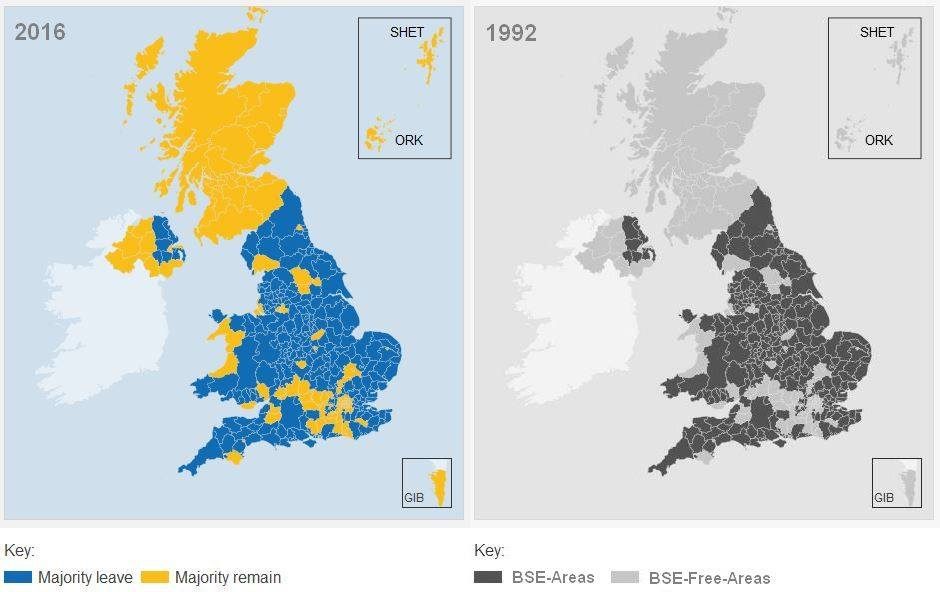 Quelle: https://www.snopes.com/fact-check/mad-cow-versus-brexit/
[Speaker Notes: Etwas mehr Tiefgang und differenzierte Betrachung]
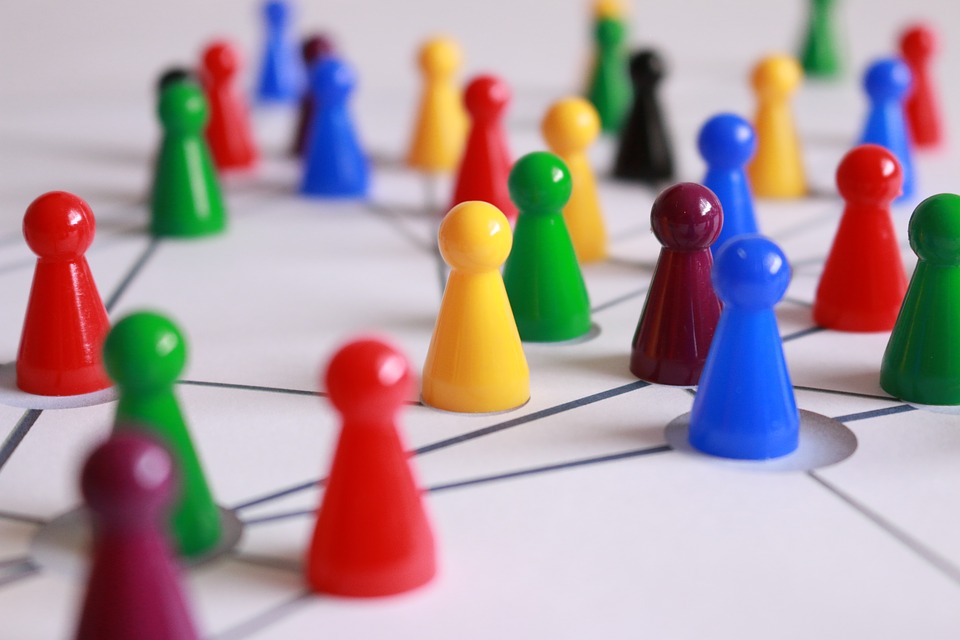 Es geht nicht um den Schritt von analog zu digital, sondern von isoliert zu vernetzt.
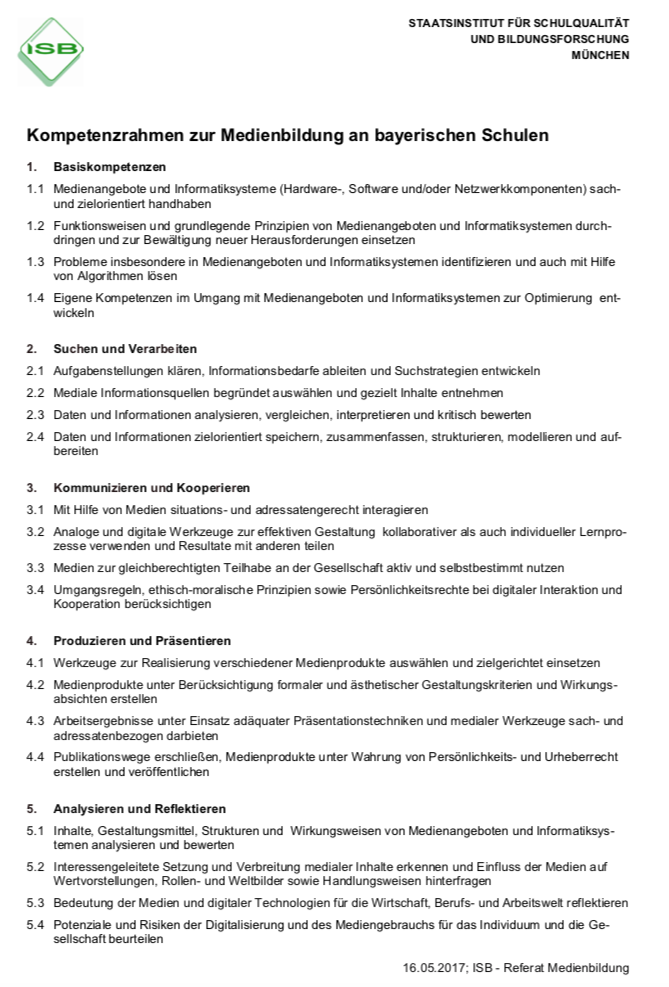 Oder so!
So?
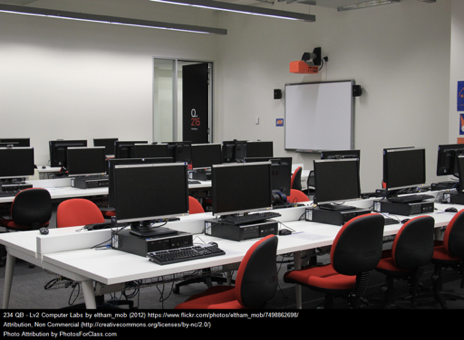 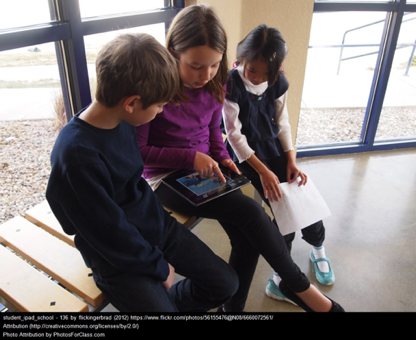 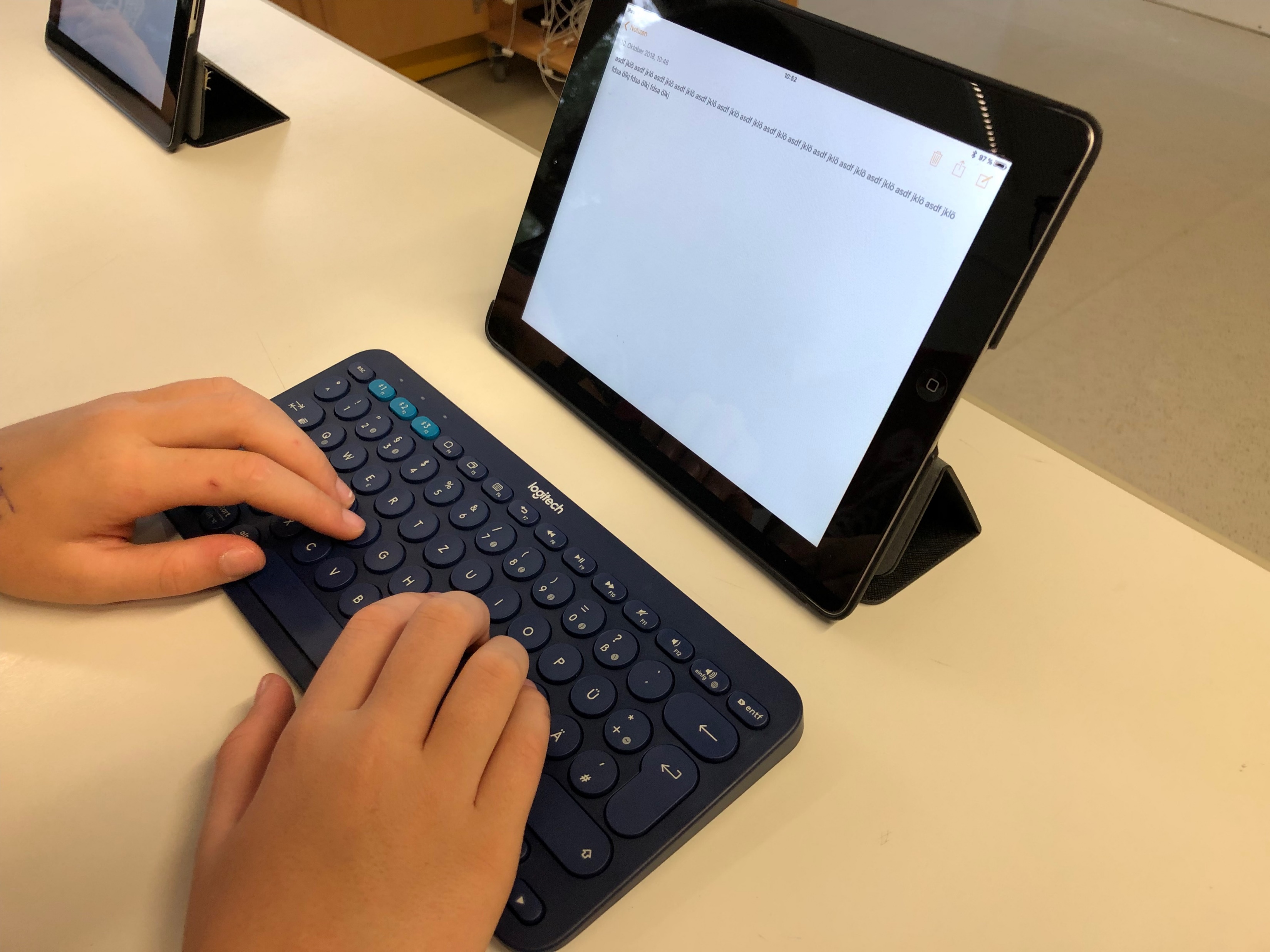 Tastschreib-unterricht…

Warum nicht?!
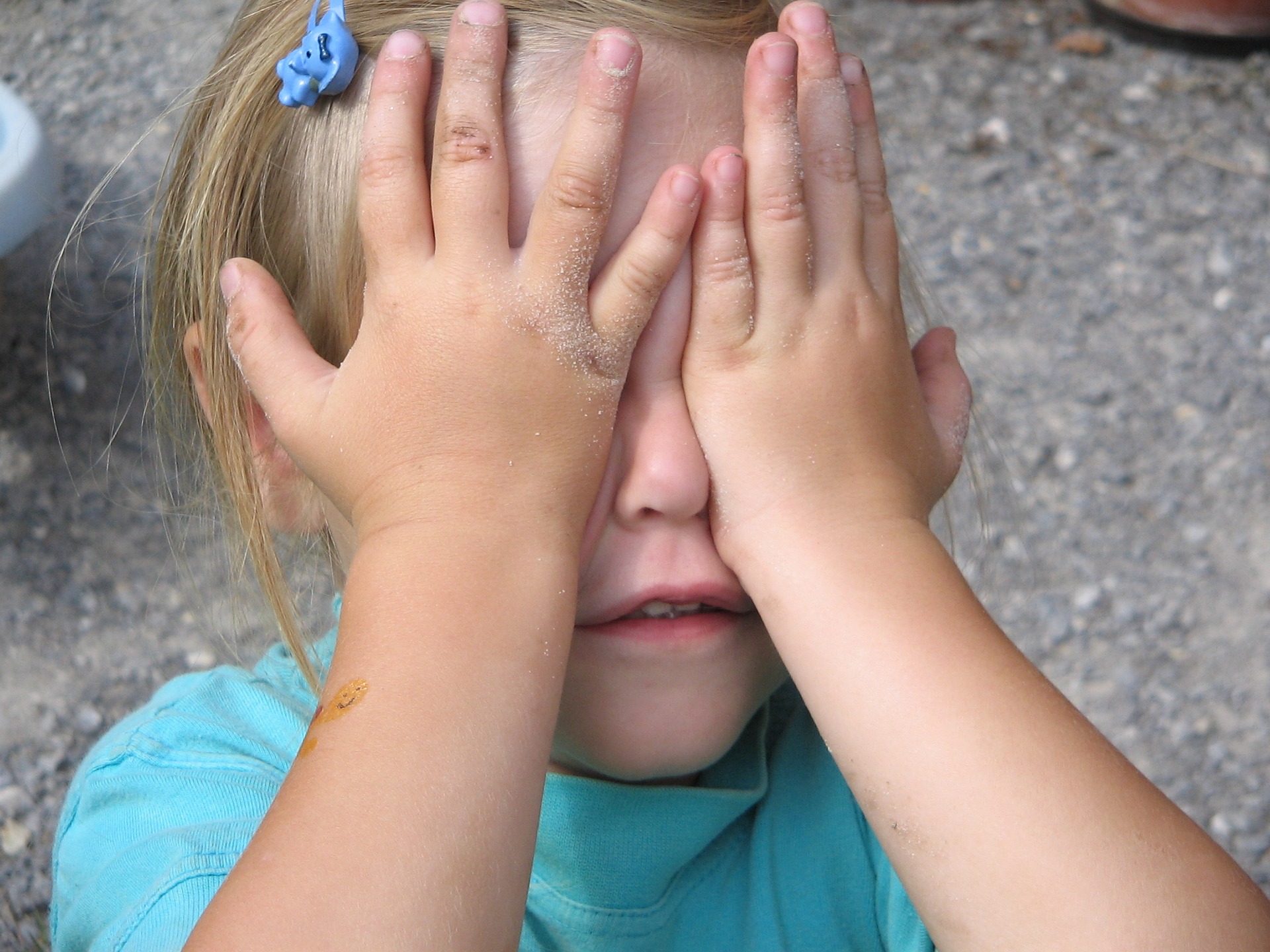 Technik wird immer unsichtbarer
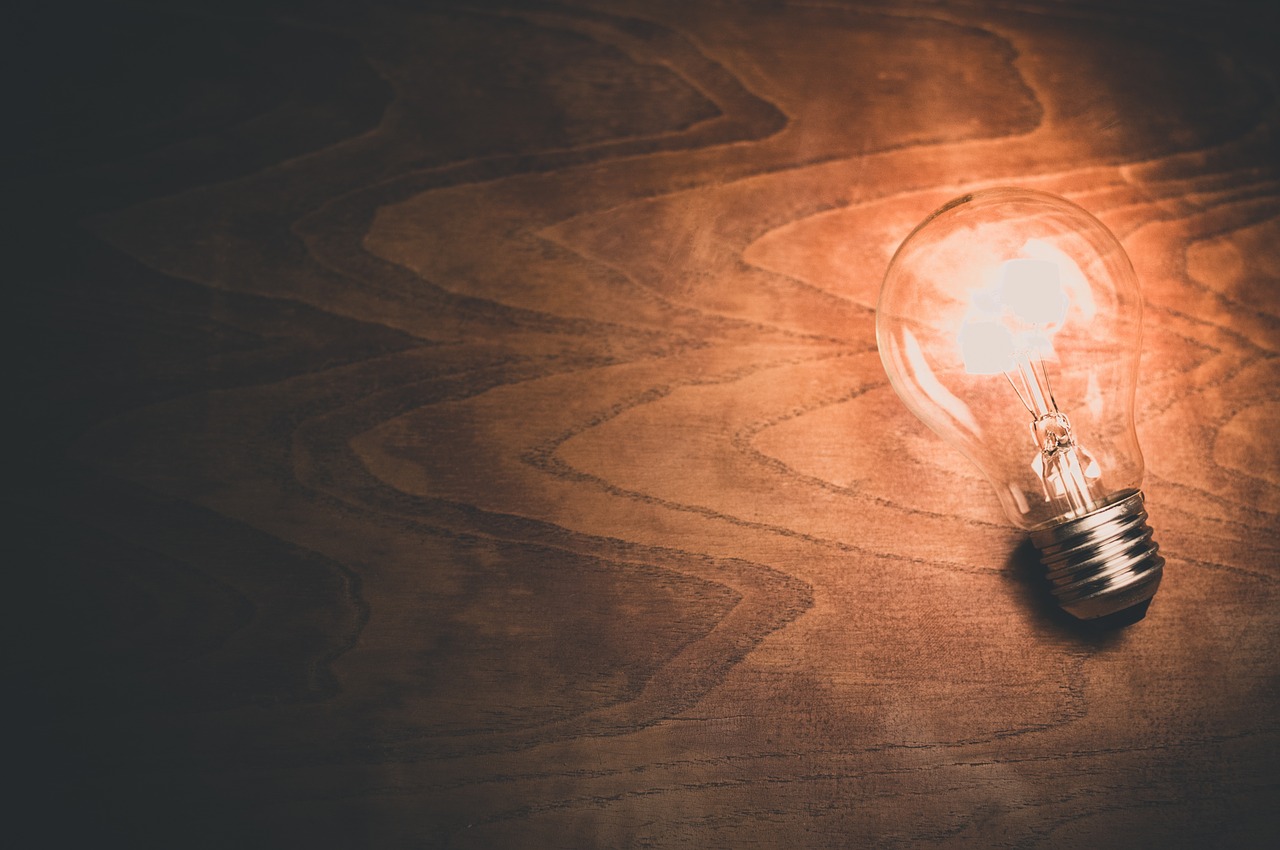 Potenziale
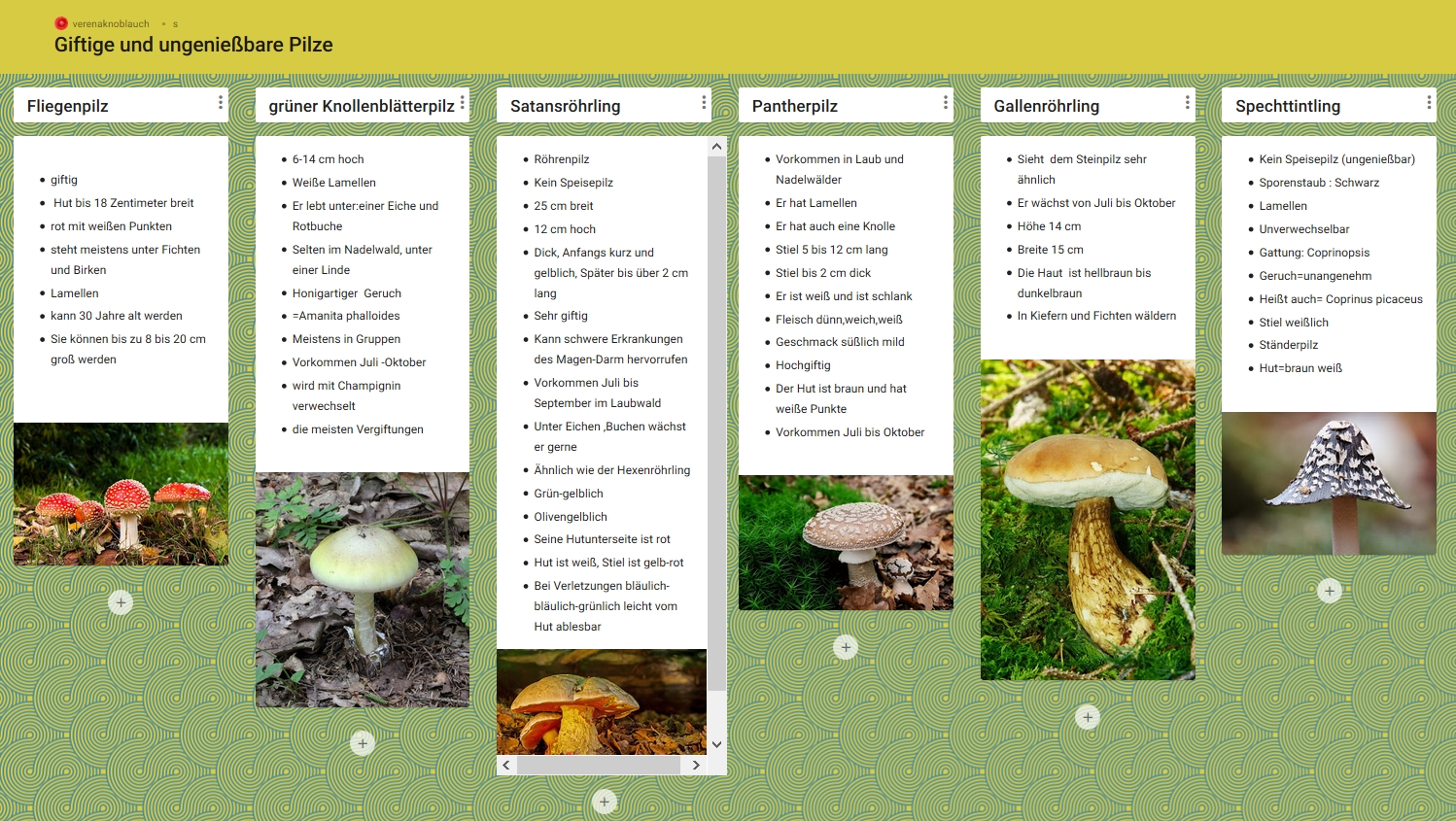 Padlet in der Grundschule (@verenaknoblauch)
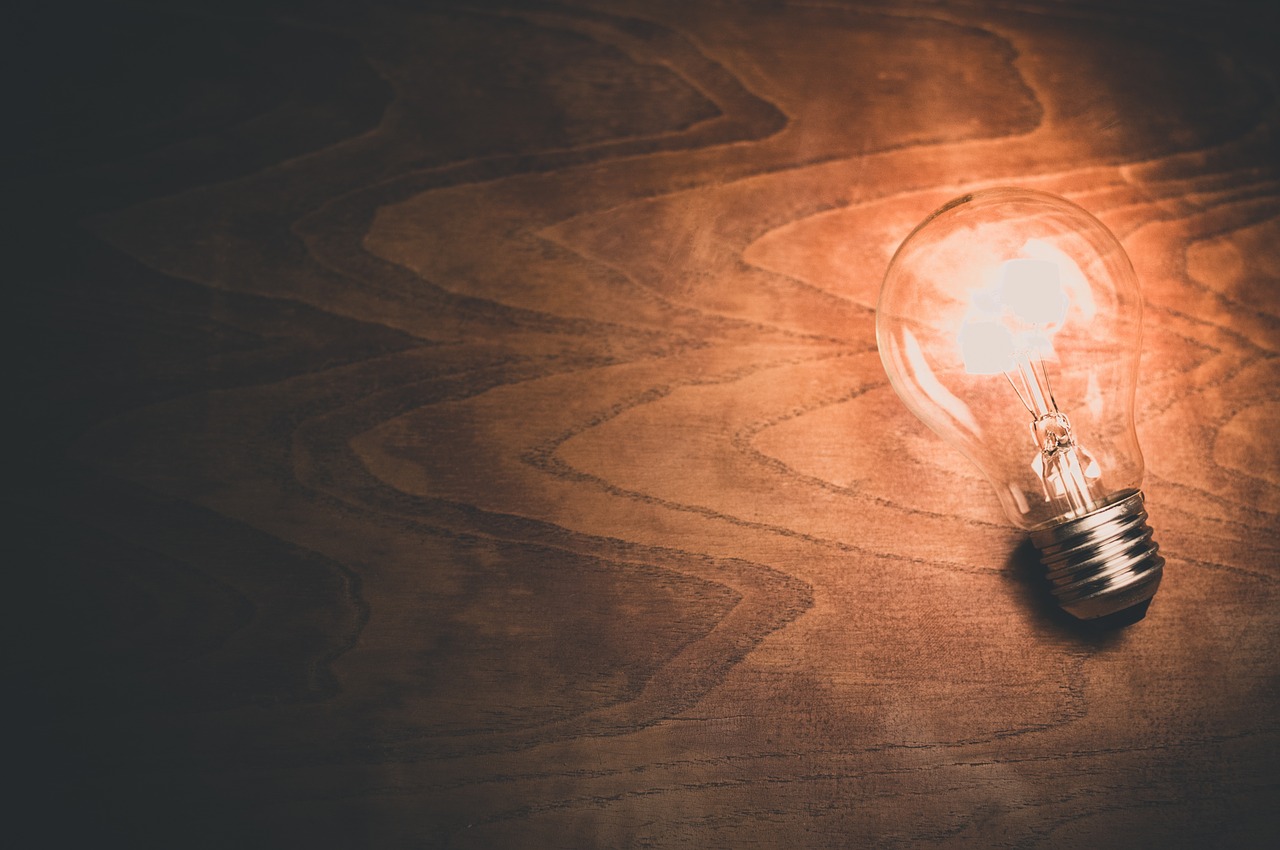 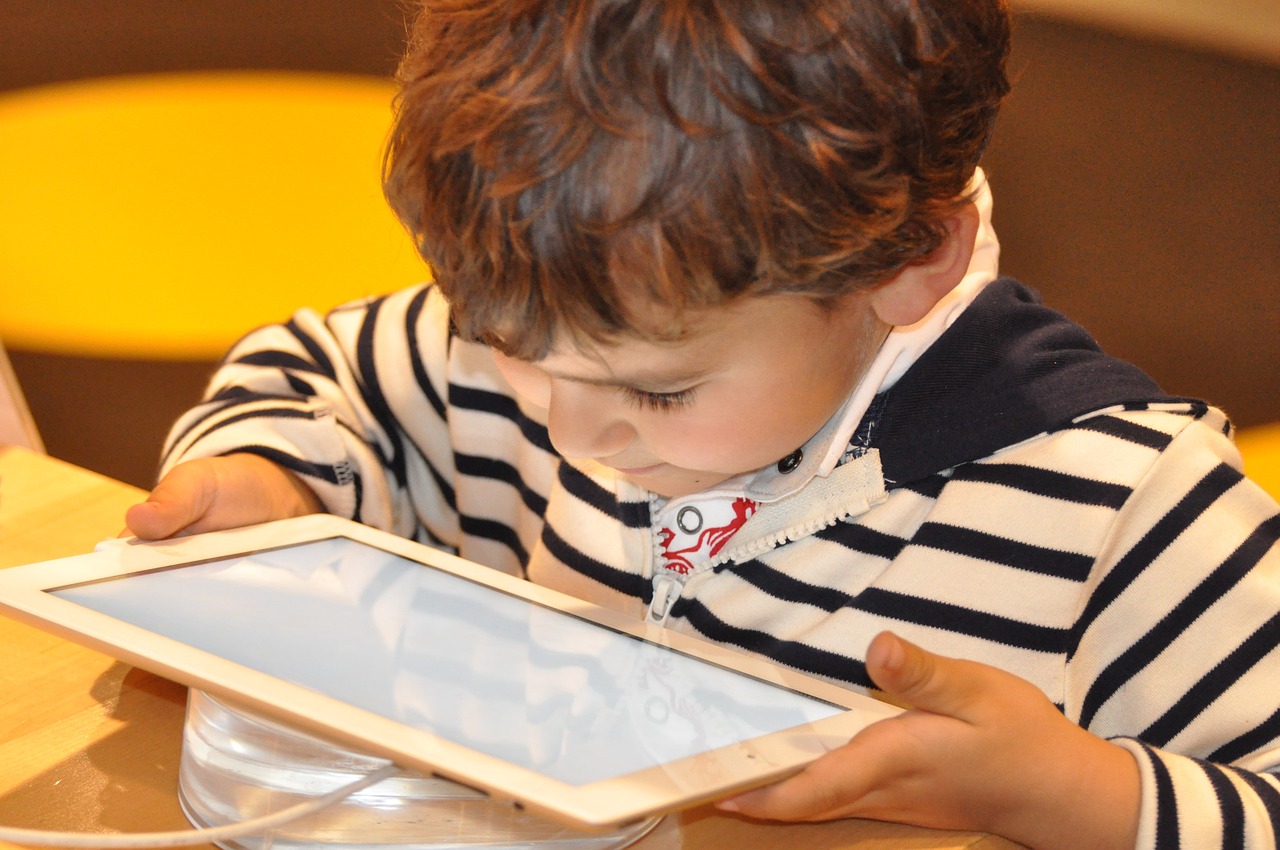 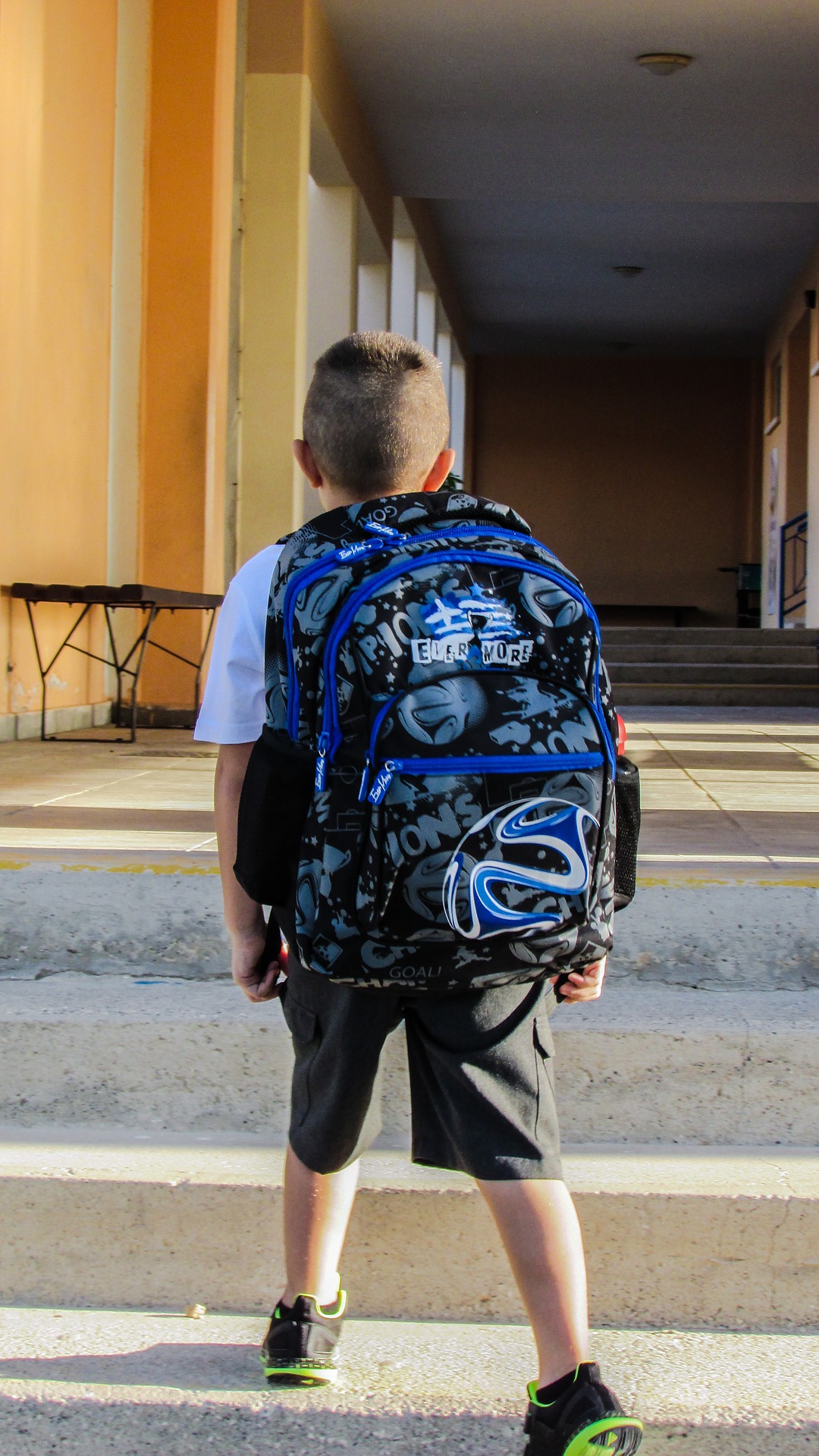 Potenziale
gilt es richtig
zu nutzen!
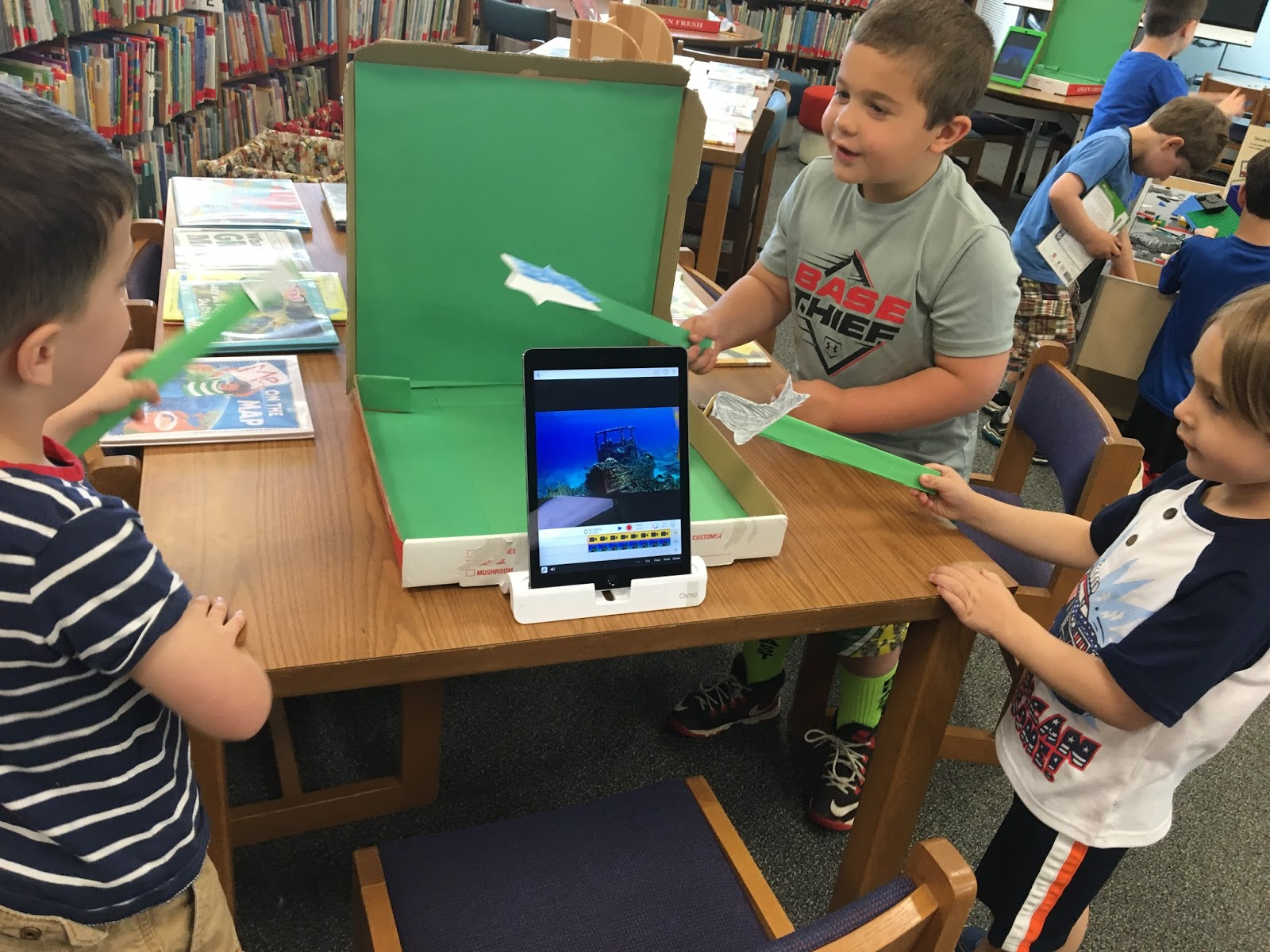 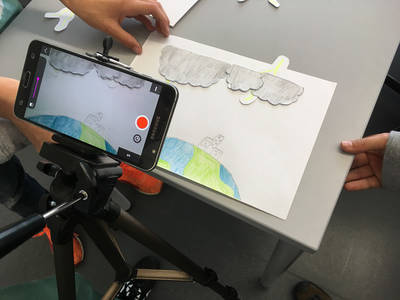 Storytelling mit Stop-Motion, Greenscreen und Co.
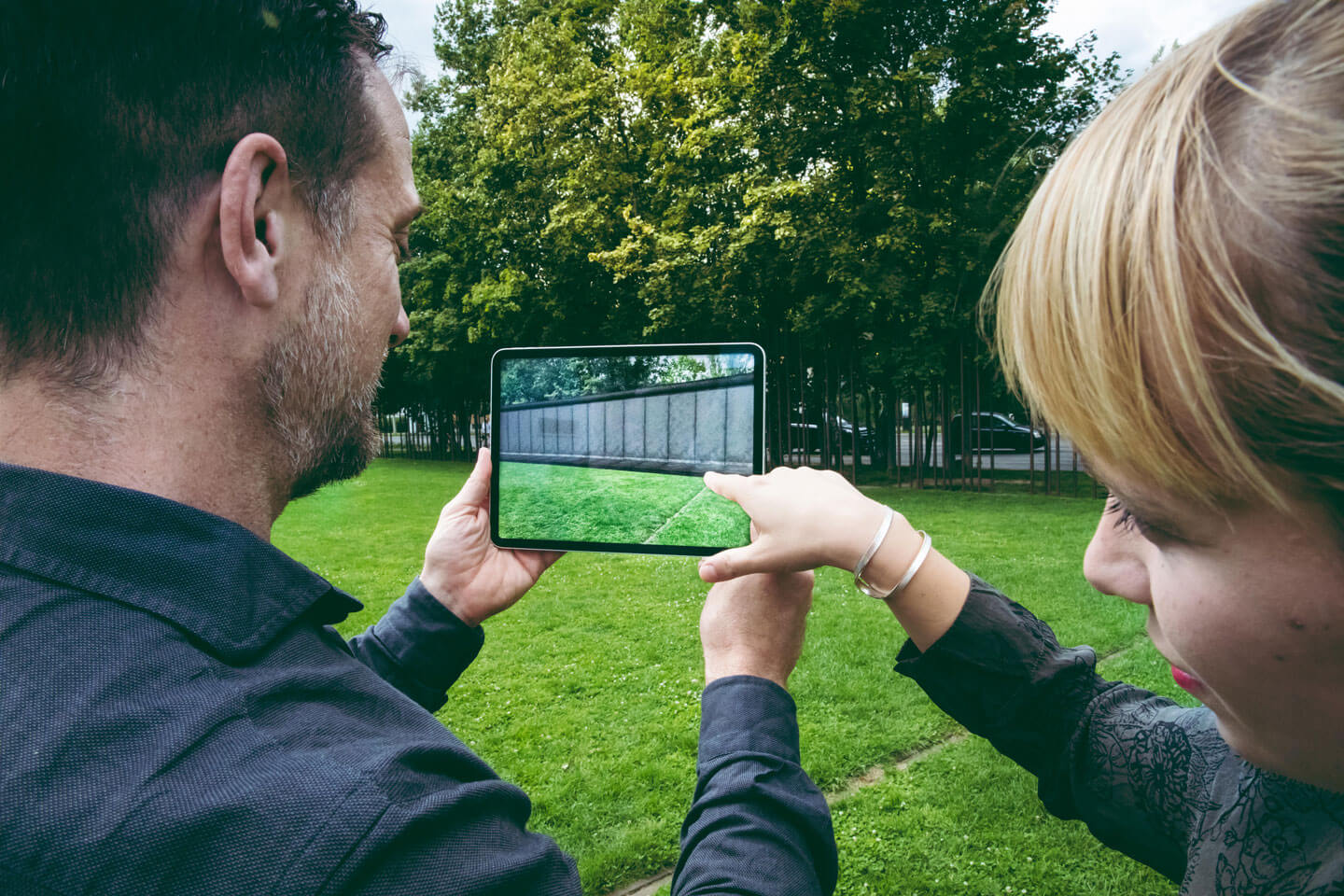 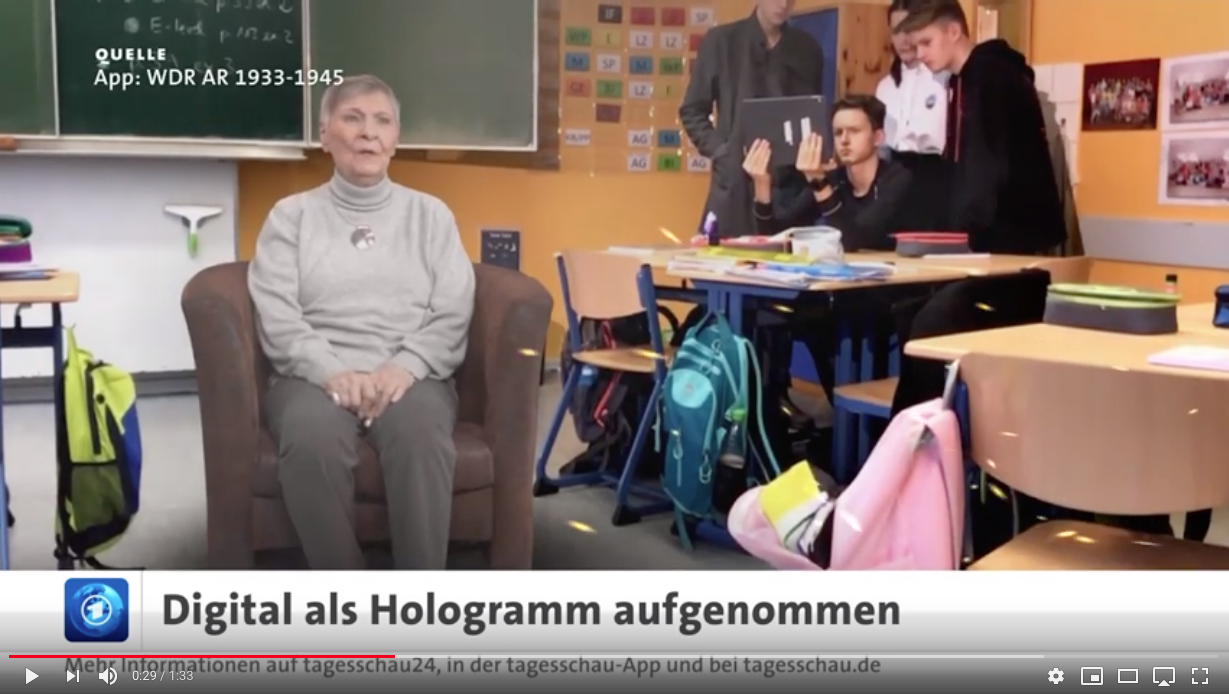 WDR 1933-1945 und MauAR
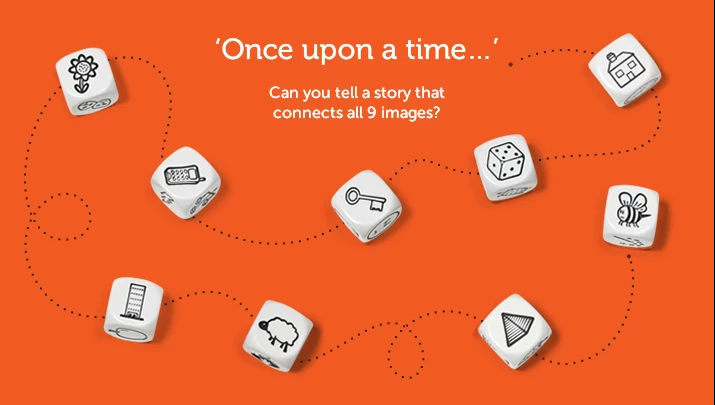 Reizwortgeschichten mit Rory‘s Story Cubes
Mathe interaktiv mit DUDAMATH
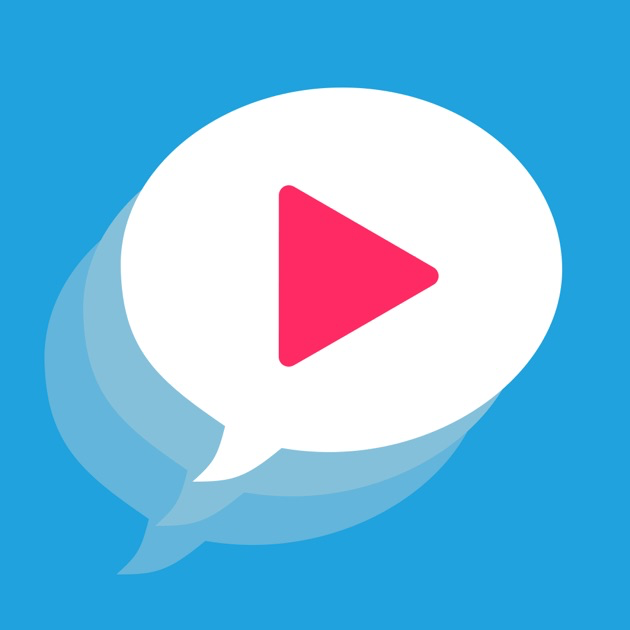 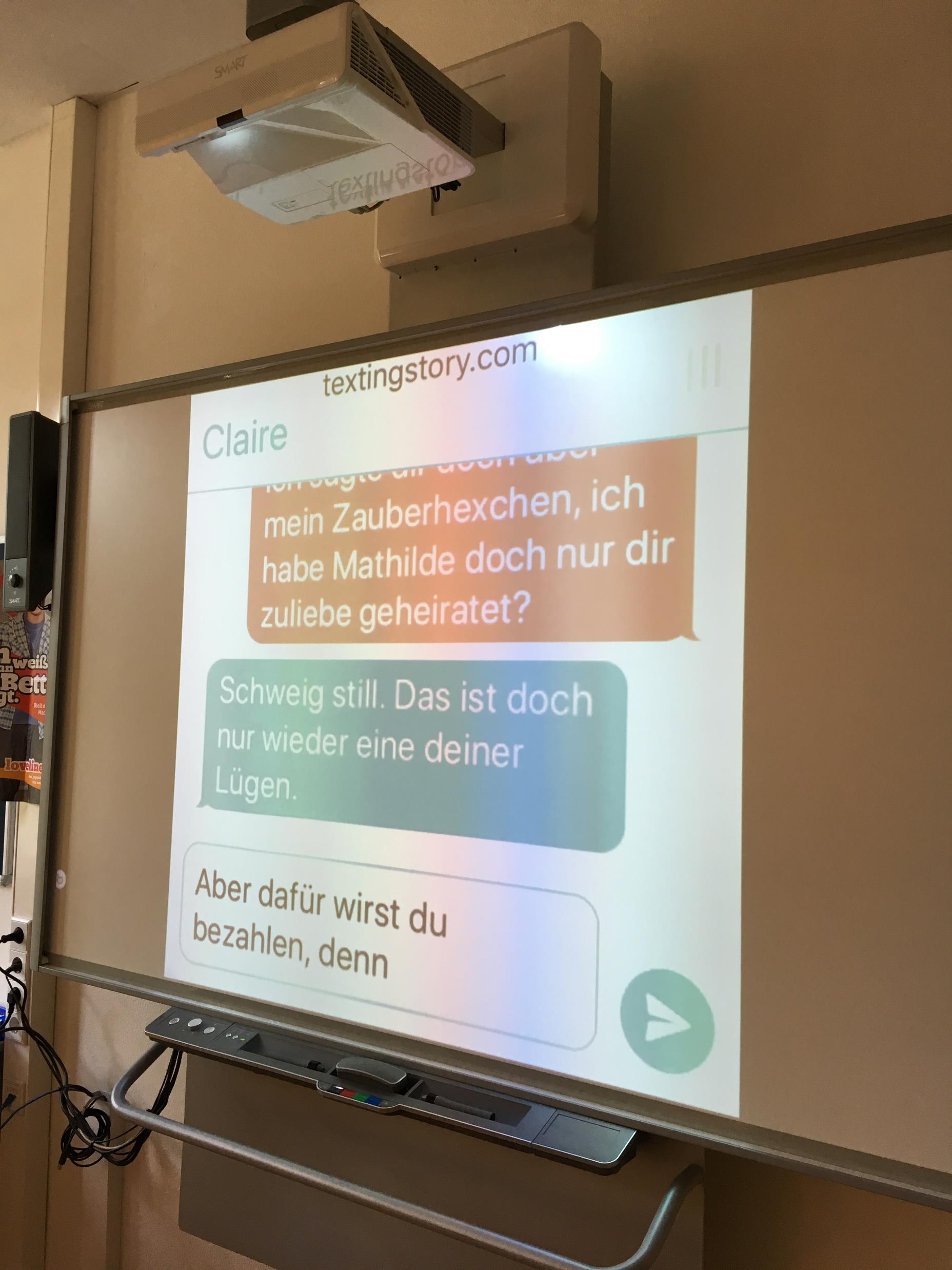 Kreative Schreibprozesse mit TextingStory
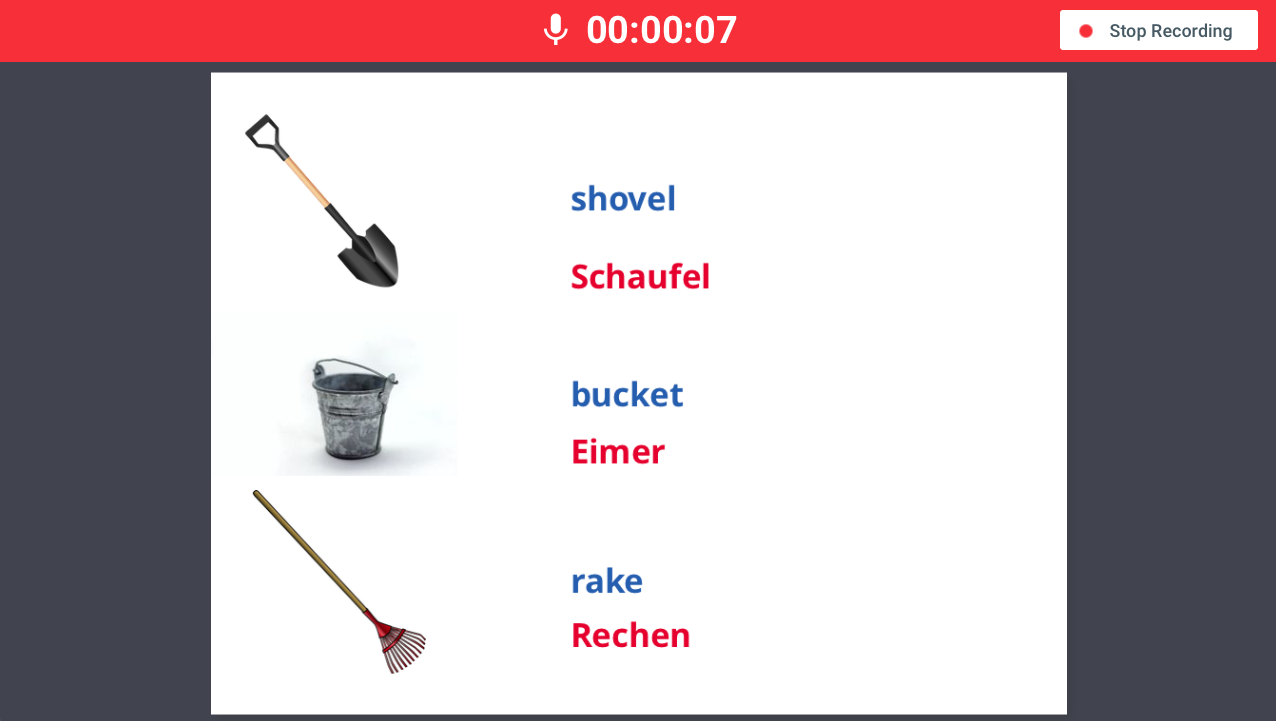 Vokabelheft 2.0 mit Book Creator
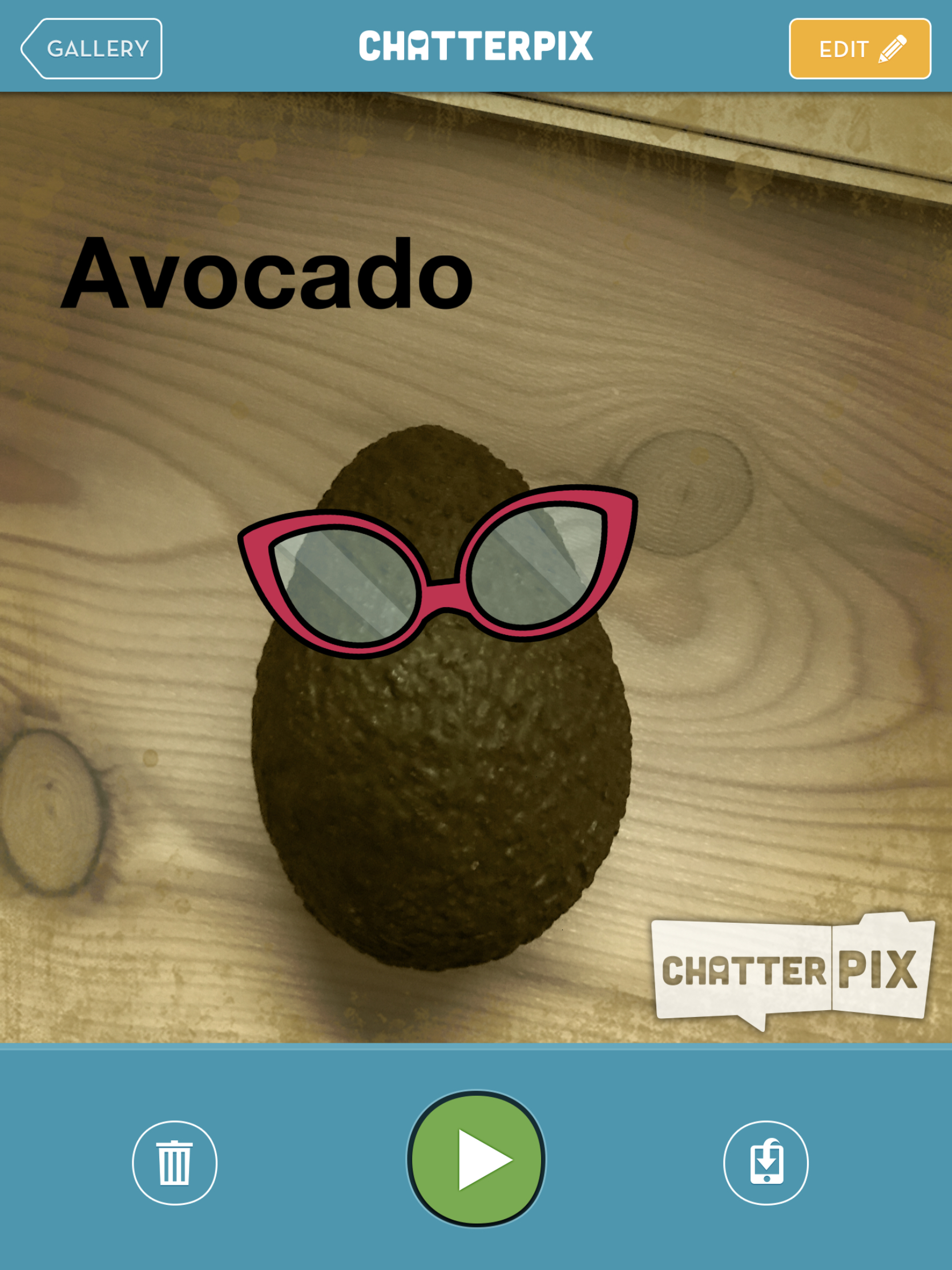 30 Sekunden mit ChatterPix…
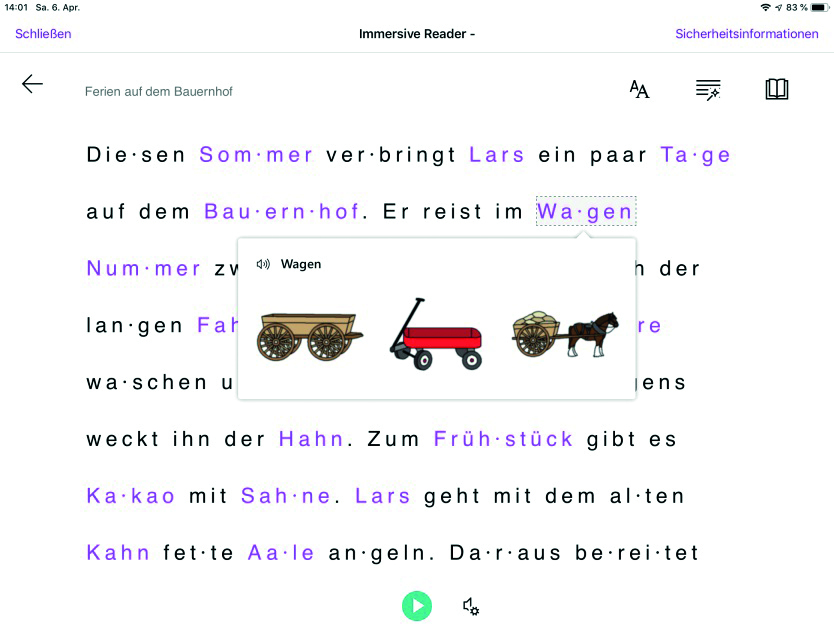 OneNote und Plastischer Reader
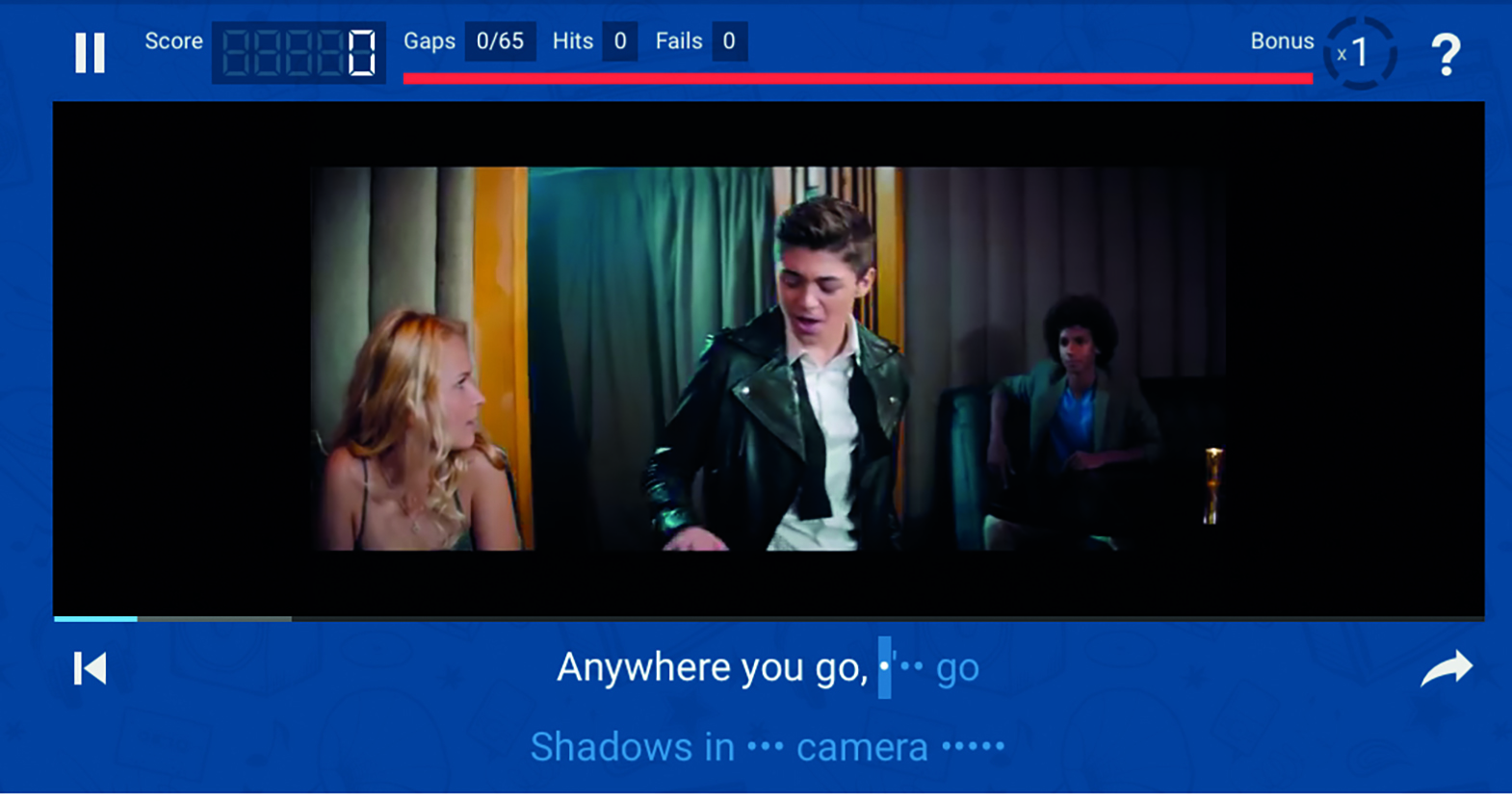 Hörverstehen mit lyricstraining.com
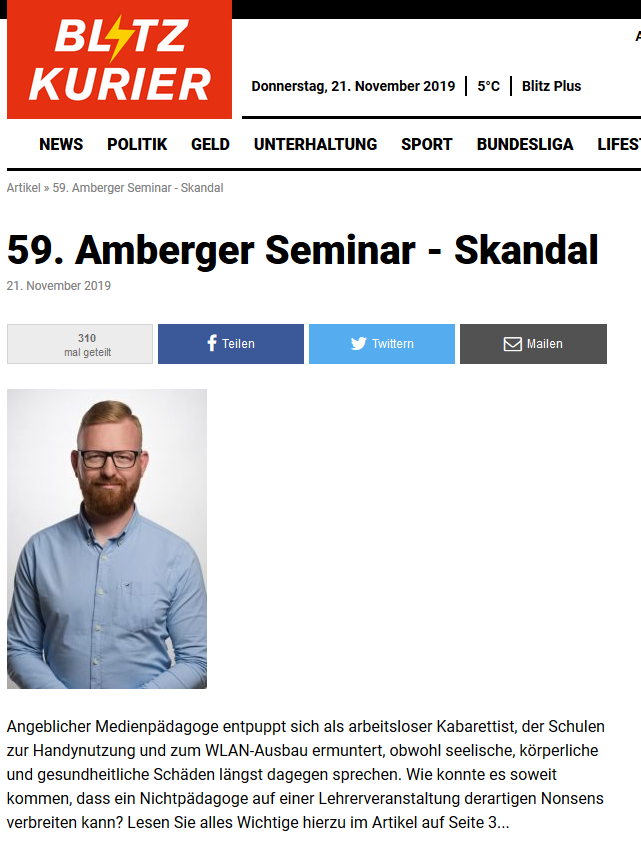 Fake News erstellen mit paulnewsman.com
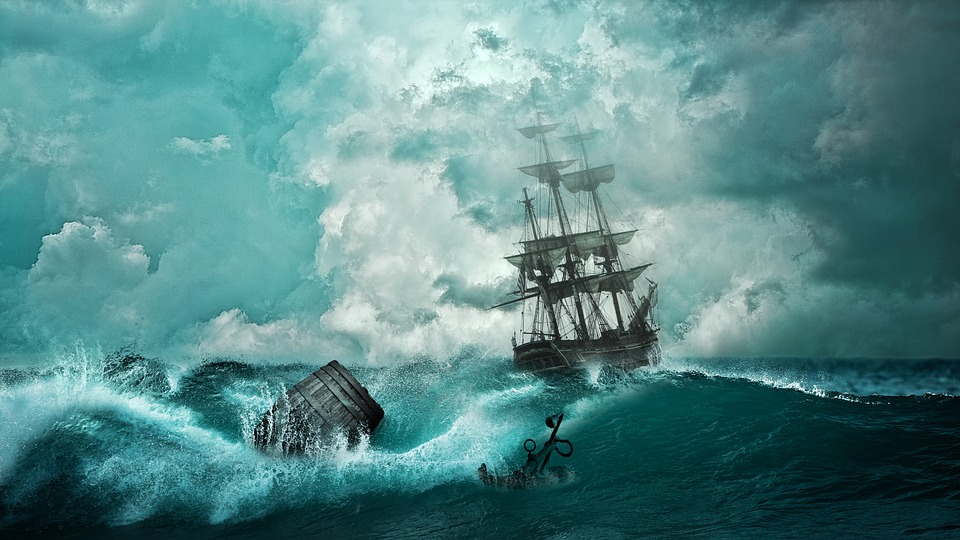 Wie holen wir den Rest in das Boot?
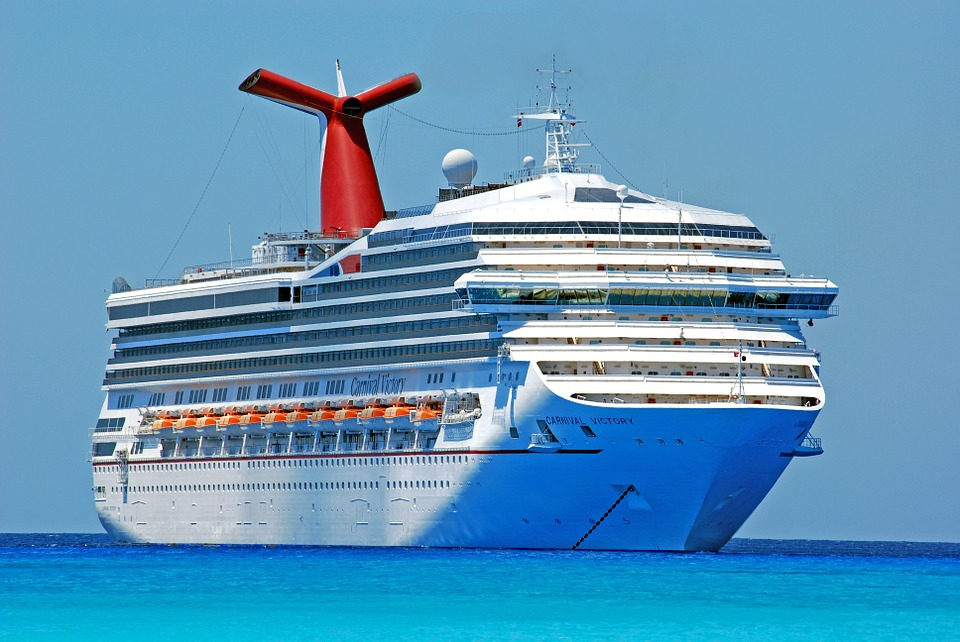 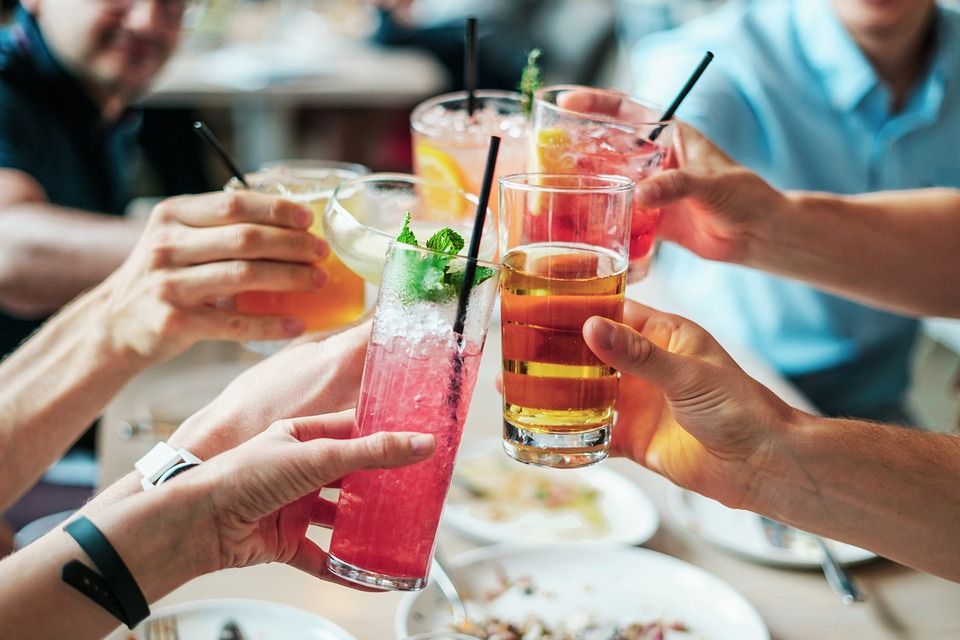 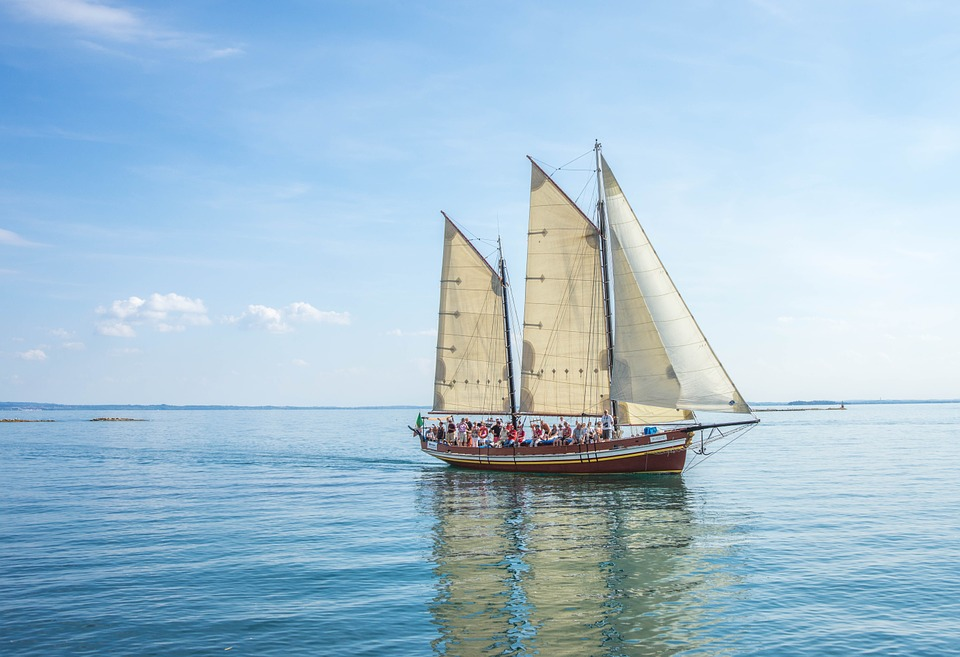 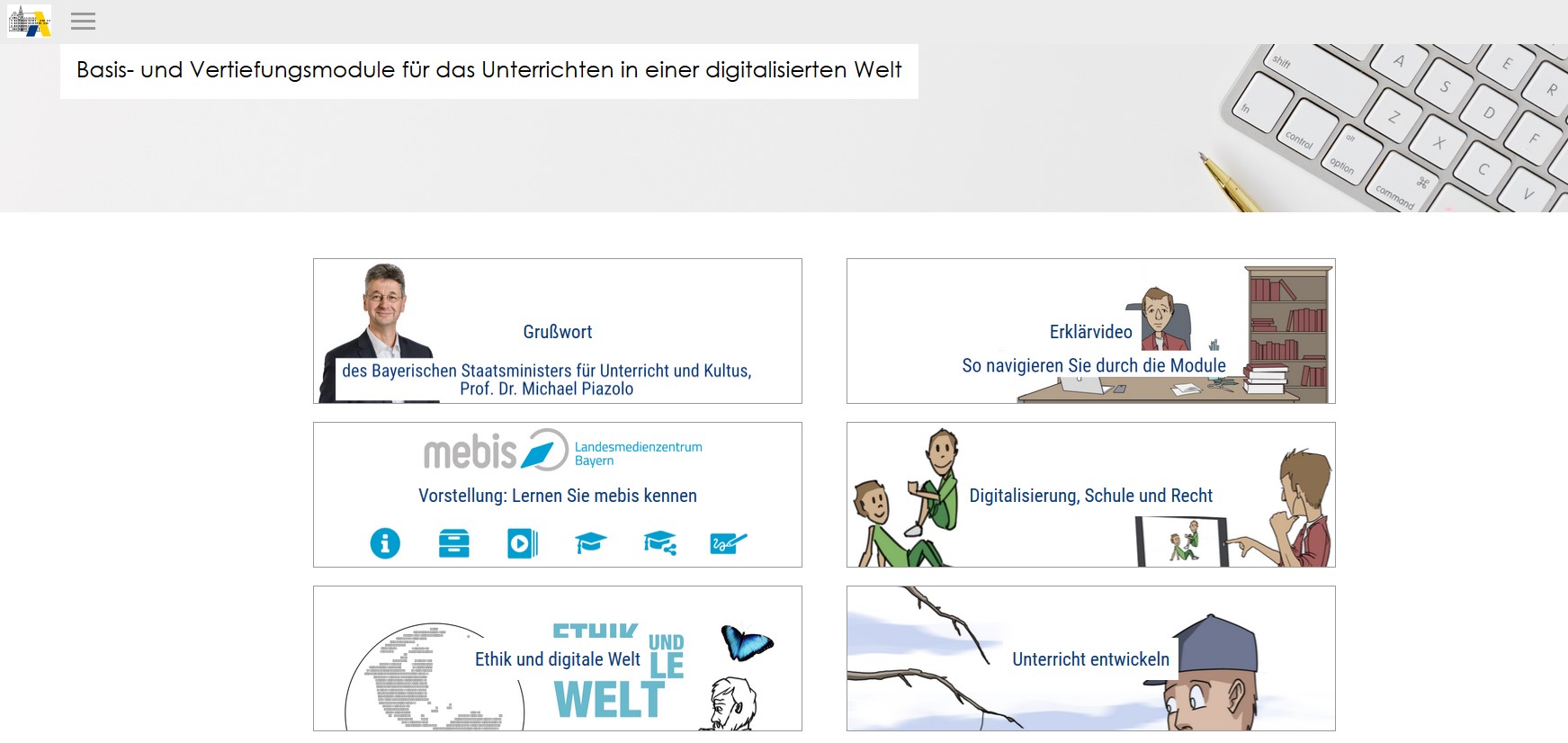 Grundlagen schaffenhttps://fortbildungsoffensive.alp.dillingen.de/
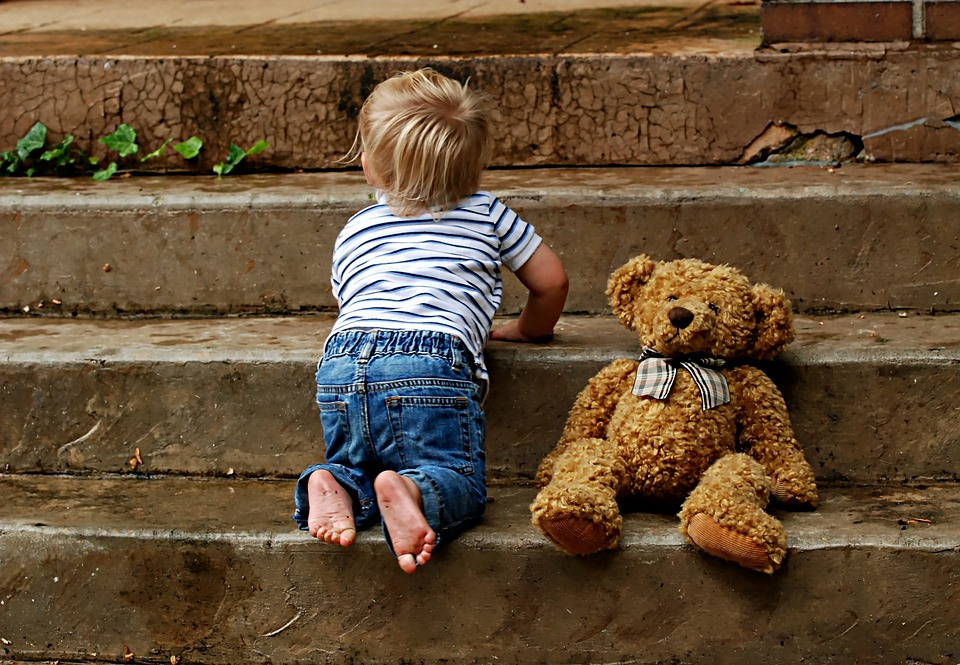 Kleine Schritte…
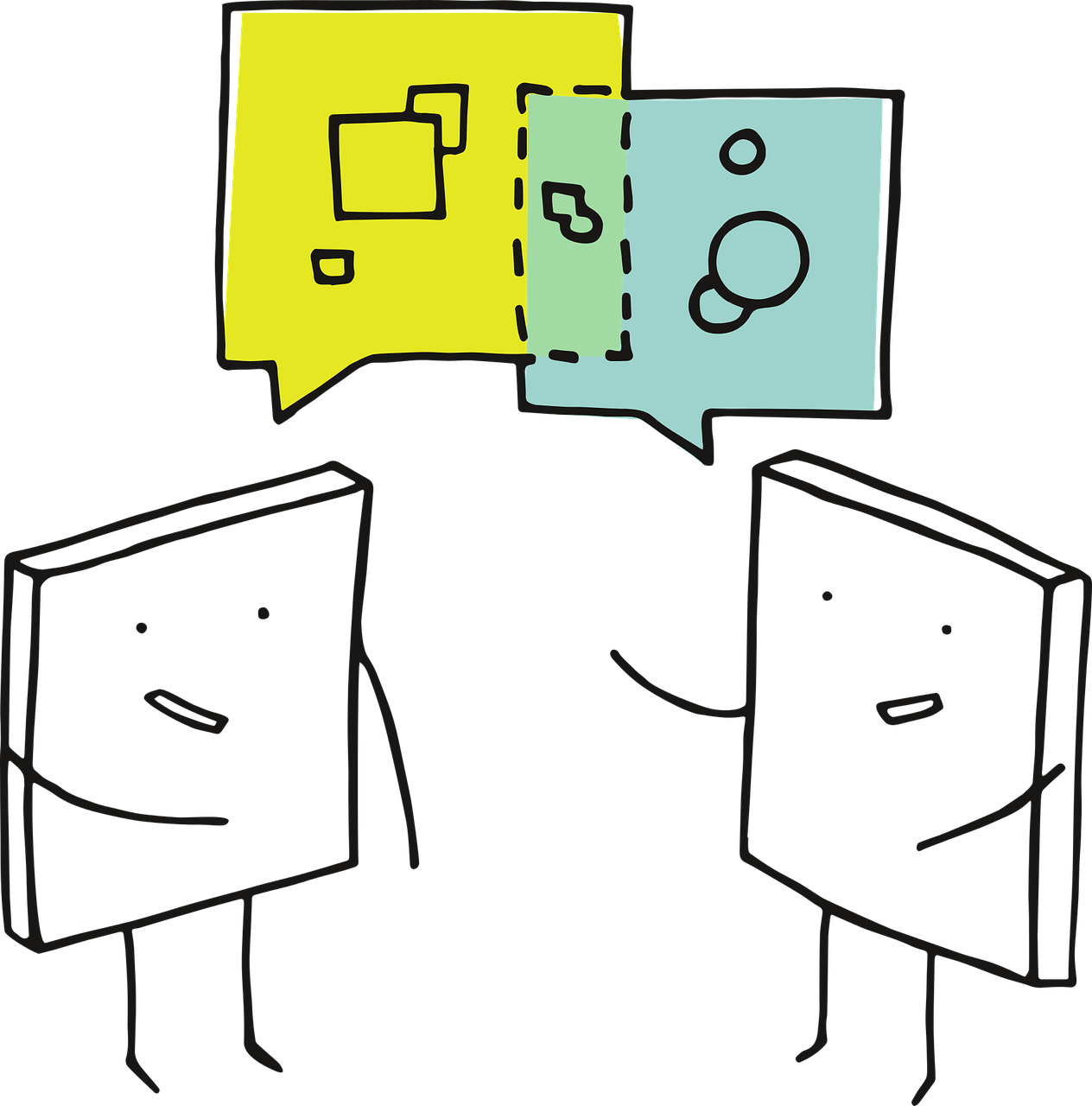 Fokus auf Didaktik, nicht auf Technik
Exklusivität vermeiden
analog
digital
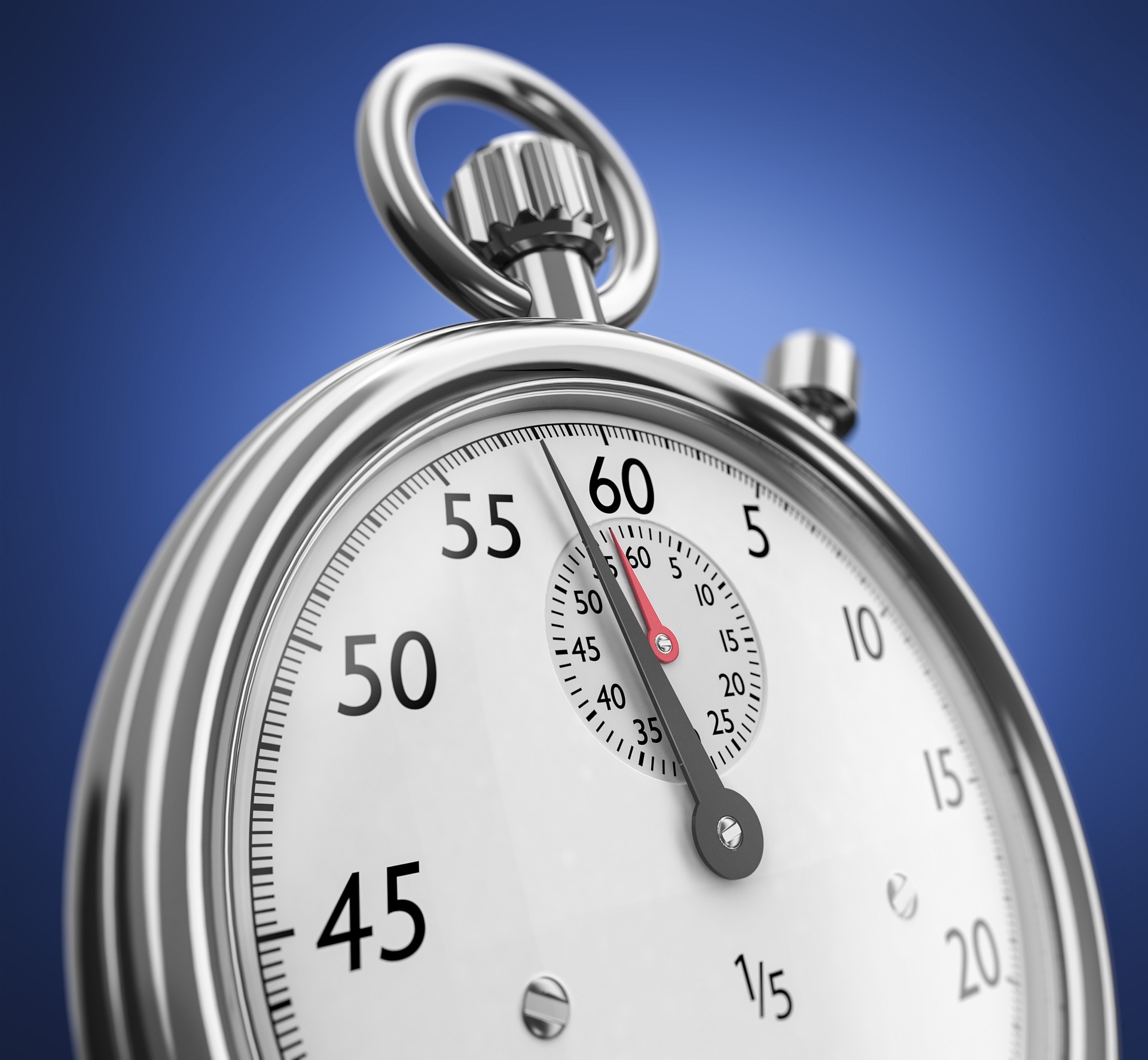 Mikro-SchiLFs
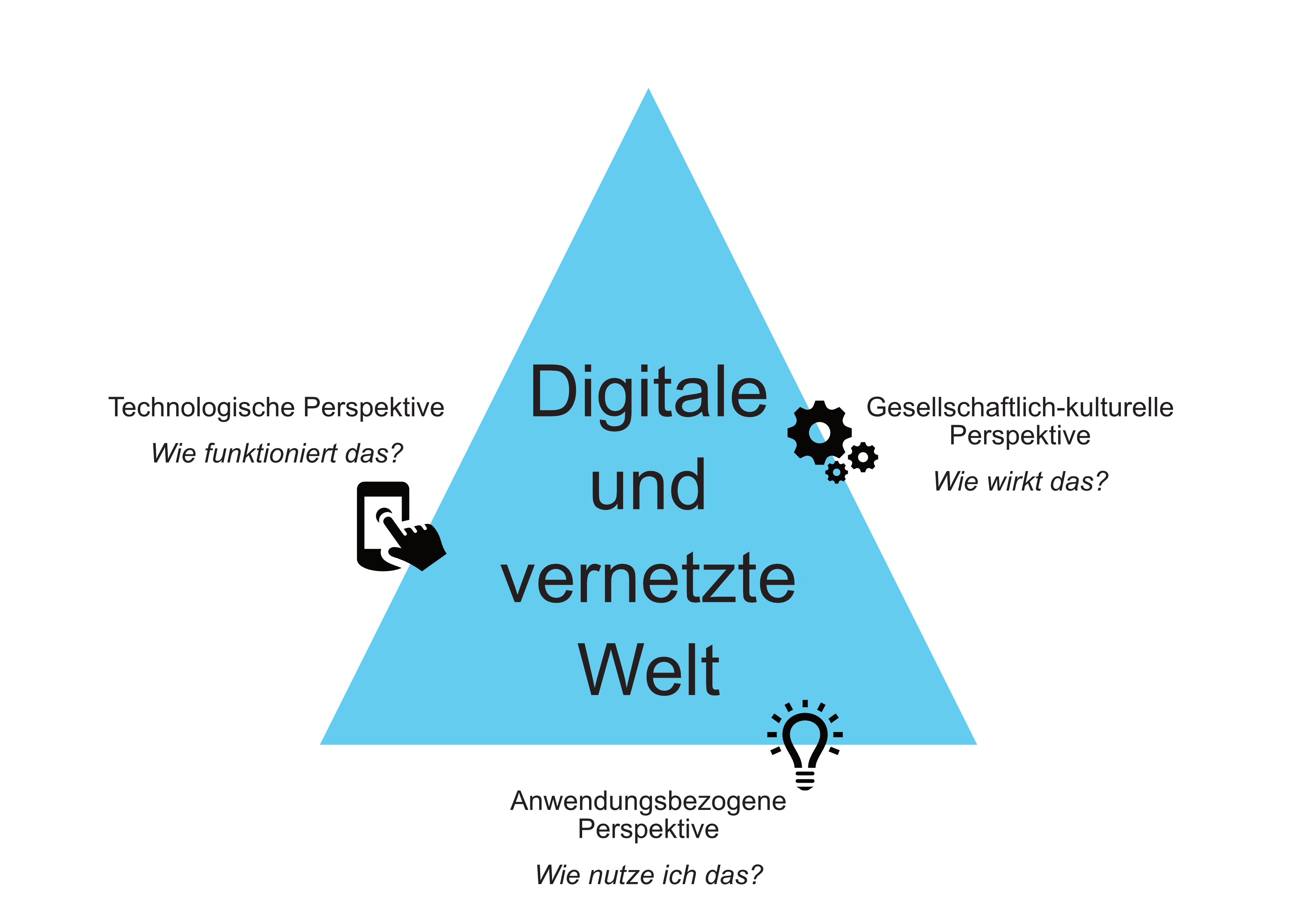 Dagstuhl-Dreieck
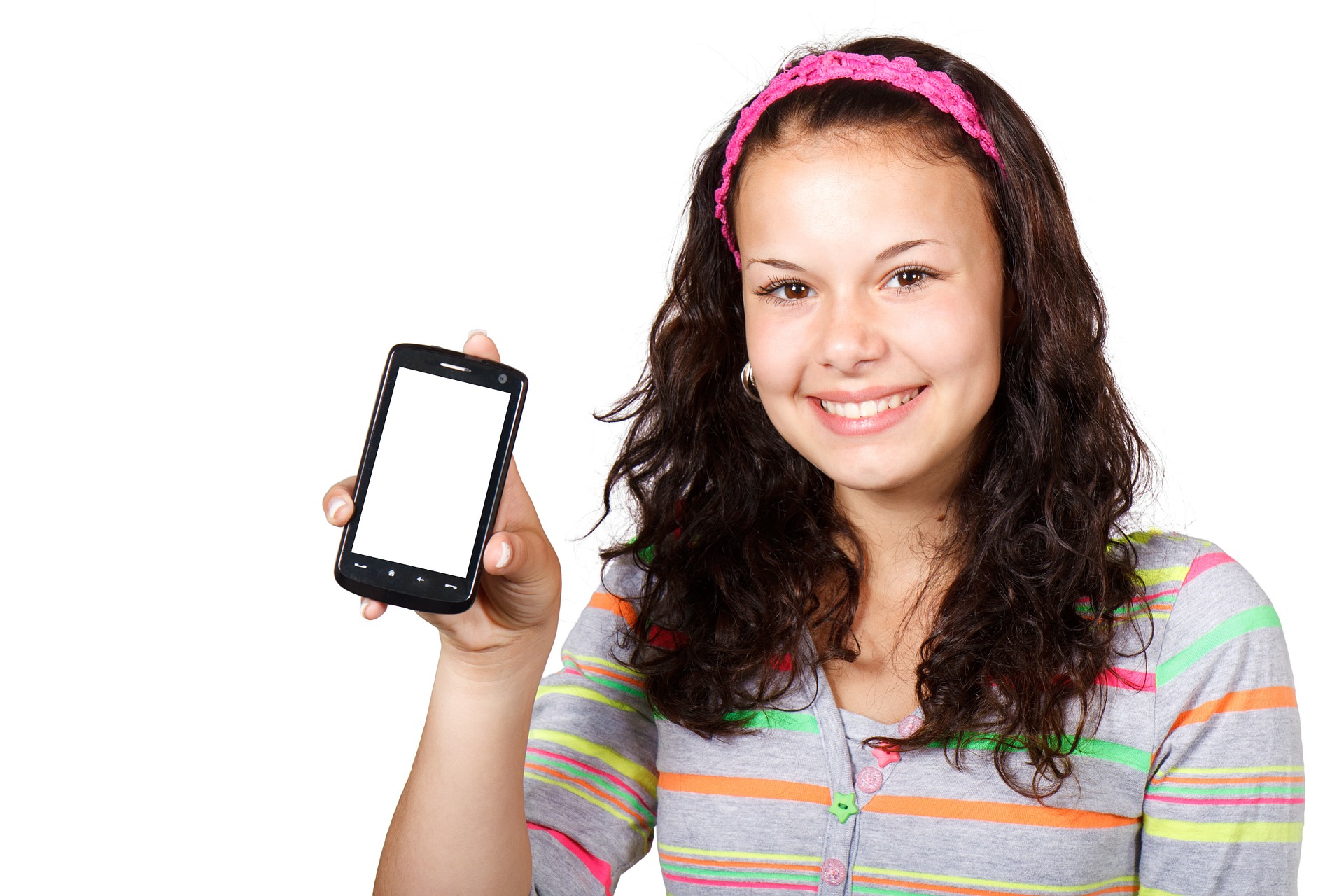 Bring Your Own Device
BYOD
Investitionen dürfen nicht nur für Anschaffung von Technik aufgewendet werden,
sonst wird nur die Industrie gefördert!
[Speaker Notes: Man muss nicht alles Technische umsetzen, nur „weil es geht“
Wenn man es macht und dann etwas schiefgeht, dann geht die Welt deshalb nicht unter
In diesem Zusammenhang: für mehr Fehlerkultur!]
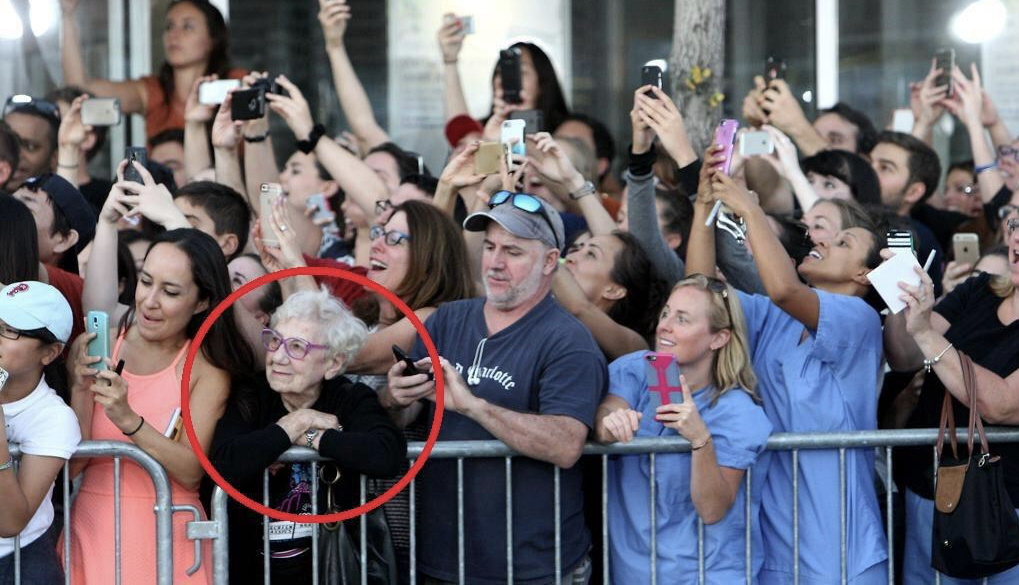 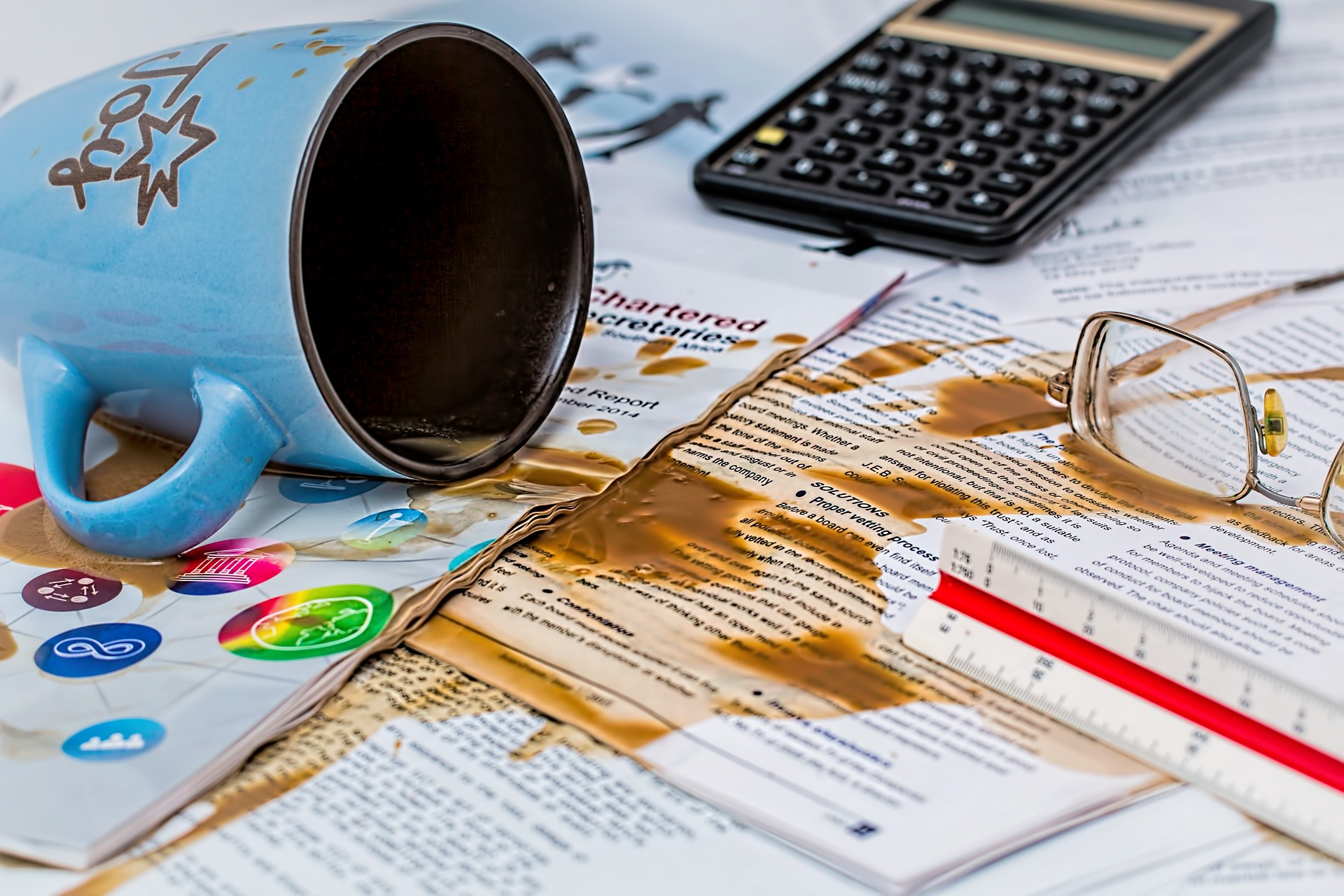 Die Begriffe „online“ und „digital“
Selbstverständliche Konzepte im 21. Jahrhundert.

Sie gehören implizit zu zeitgemäßem Unterricht dazu – genauso wie eine Lehrkraft mit viel Herz und Verstand.
Tobias Frischholz, Beratungsrektor mBdB, friolz.com
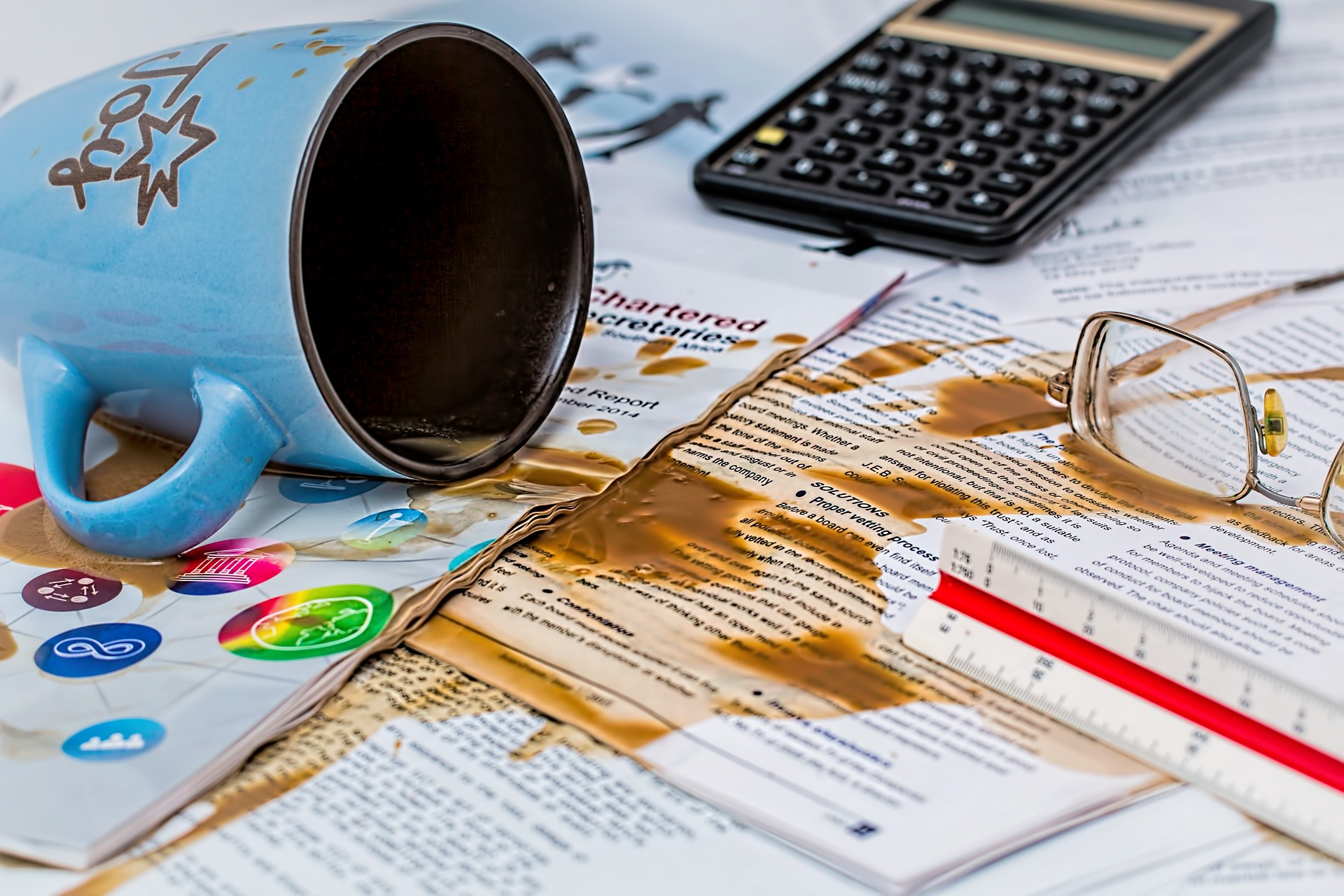 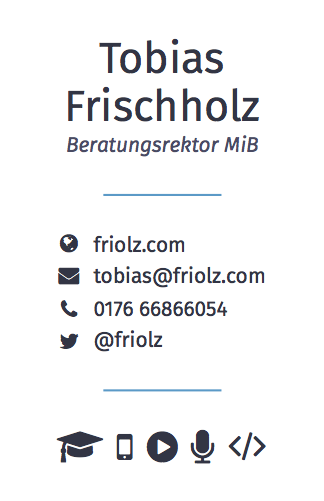 Vernetzen Sie sich!
Twitter:
#BayernEdu
#twitterlehrerzimmer
Tobias Frischholz, Beratungsrektor mBdB, friolz.com
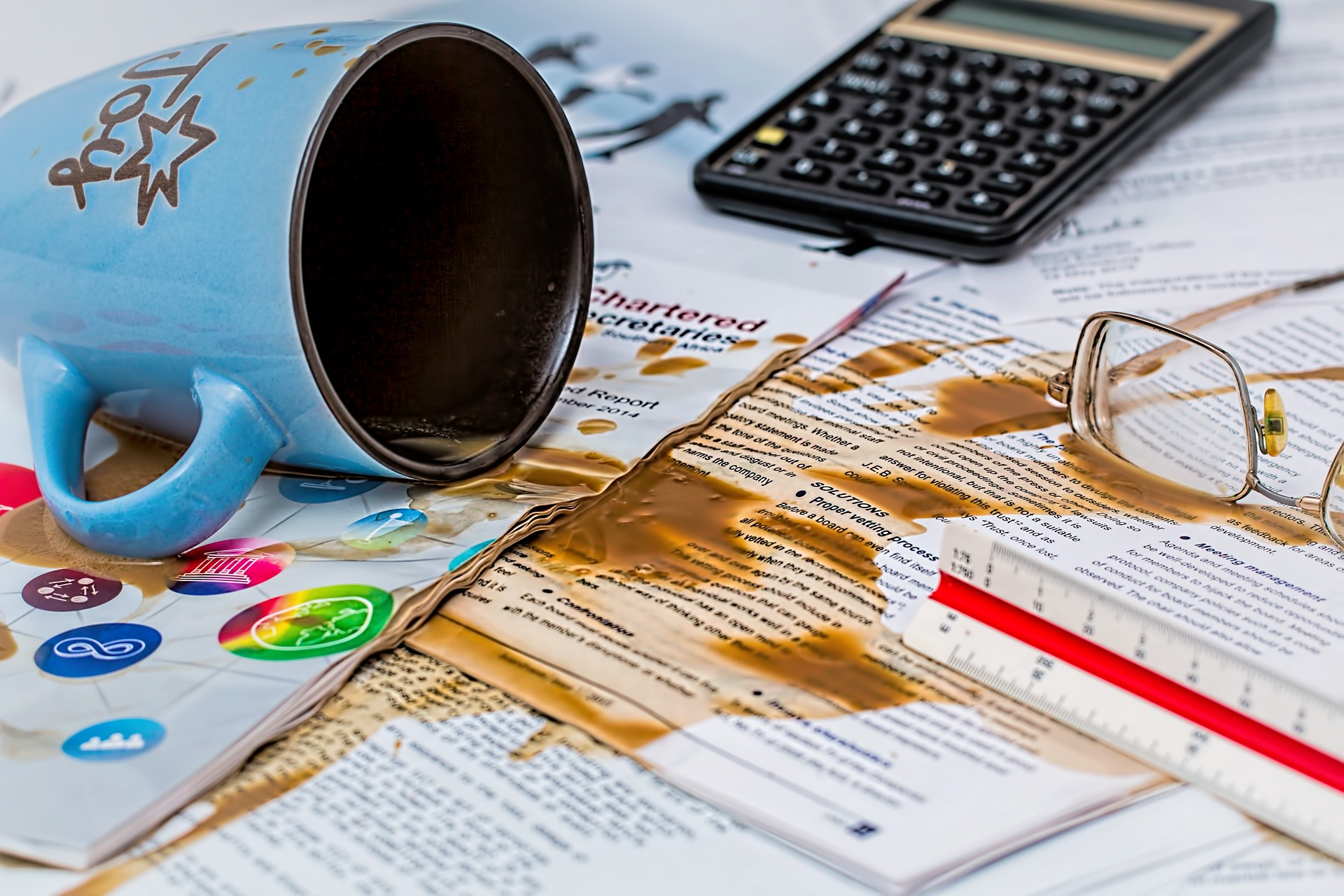 „Es kommt nicht darauf an, die Zukunft vorauszusagen, sondern darauf, auf die Zukunft vorbereitet zu sein.“
– Perikles 500 v. Chr.
Tobias Frischholz, Beratungsrektor mBdB, friolz.com
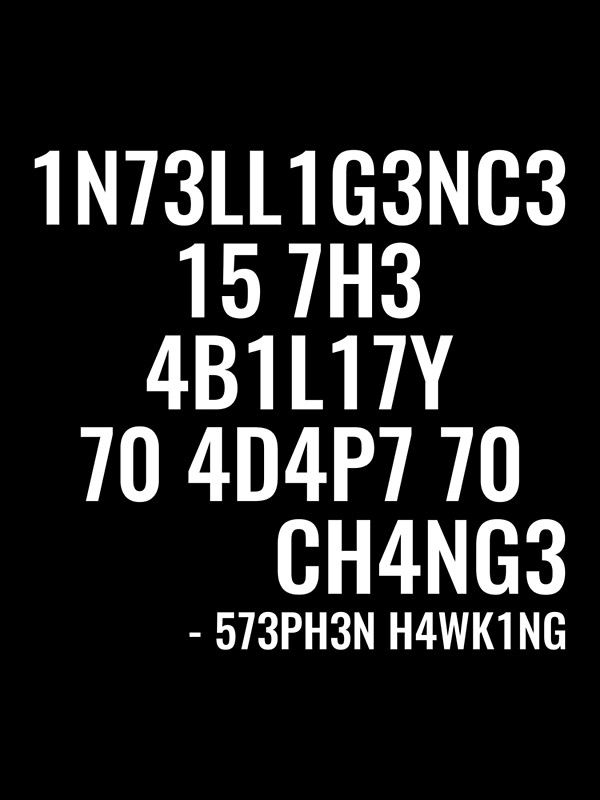 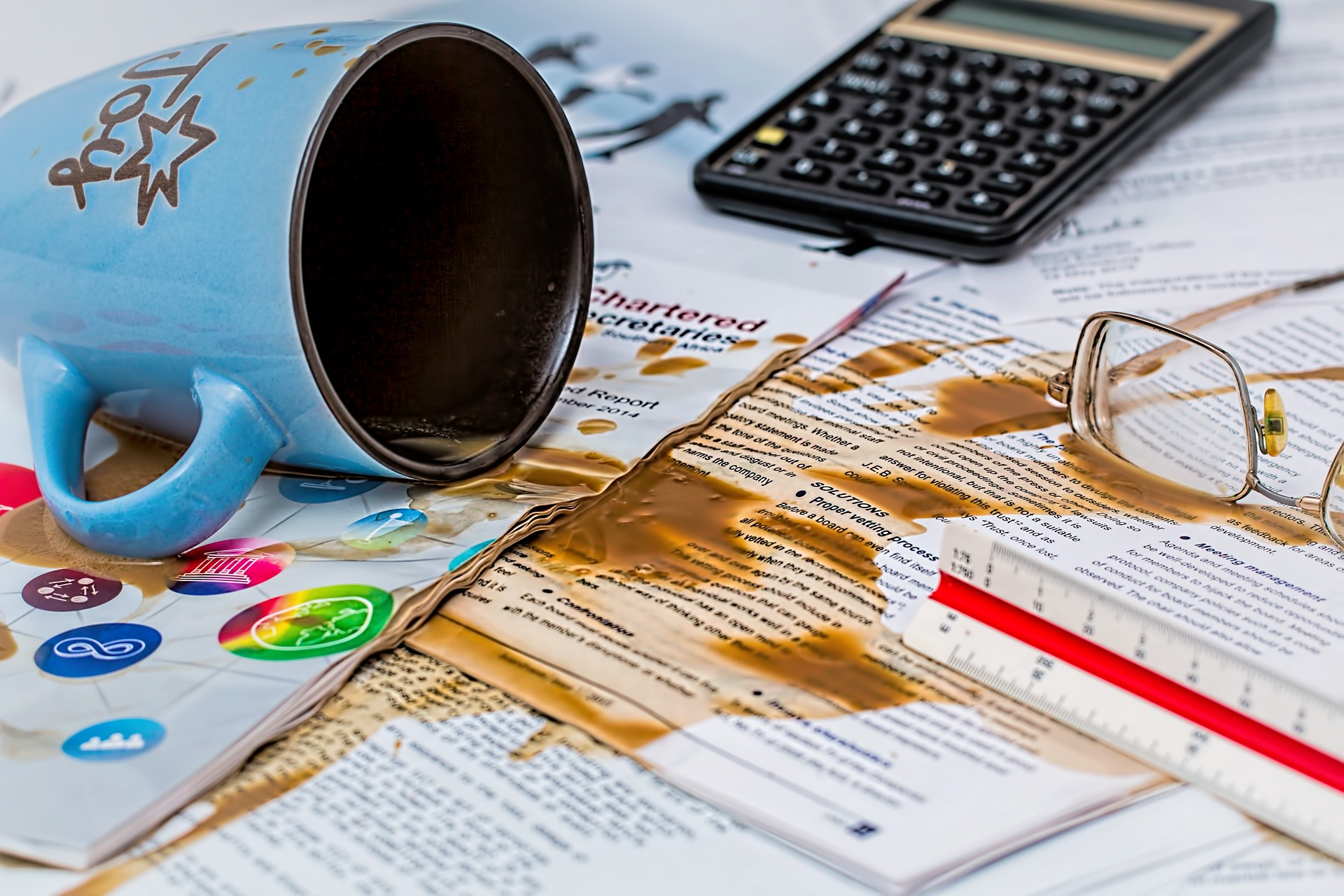 „Es kommt nicht darauf an, die Zukunft vorauszusagen, sondern darauf, auf die Zukunft vorbereitet zu sein.“
– Perikles 500 v. Chr.
Tobias Frischholz, Beratungsrektor mBdB, friolz.com